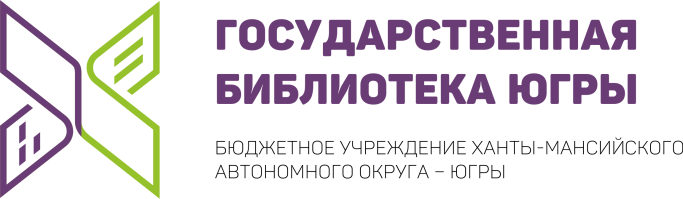 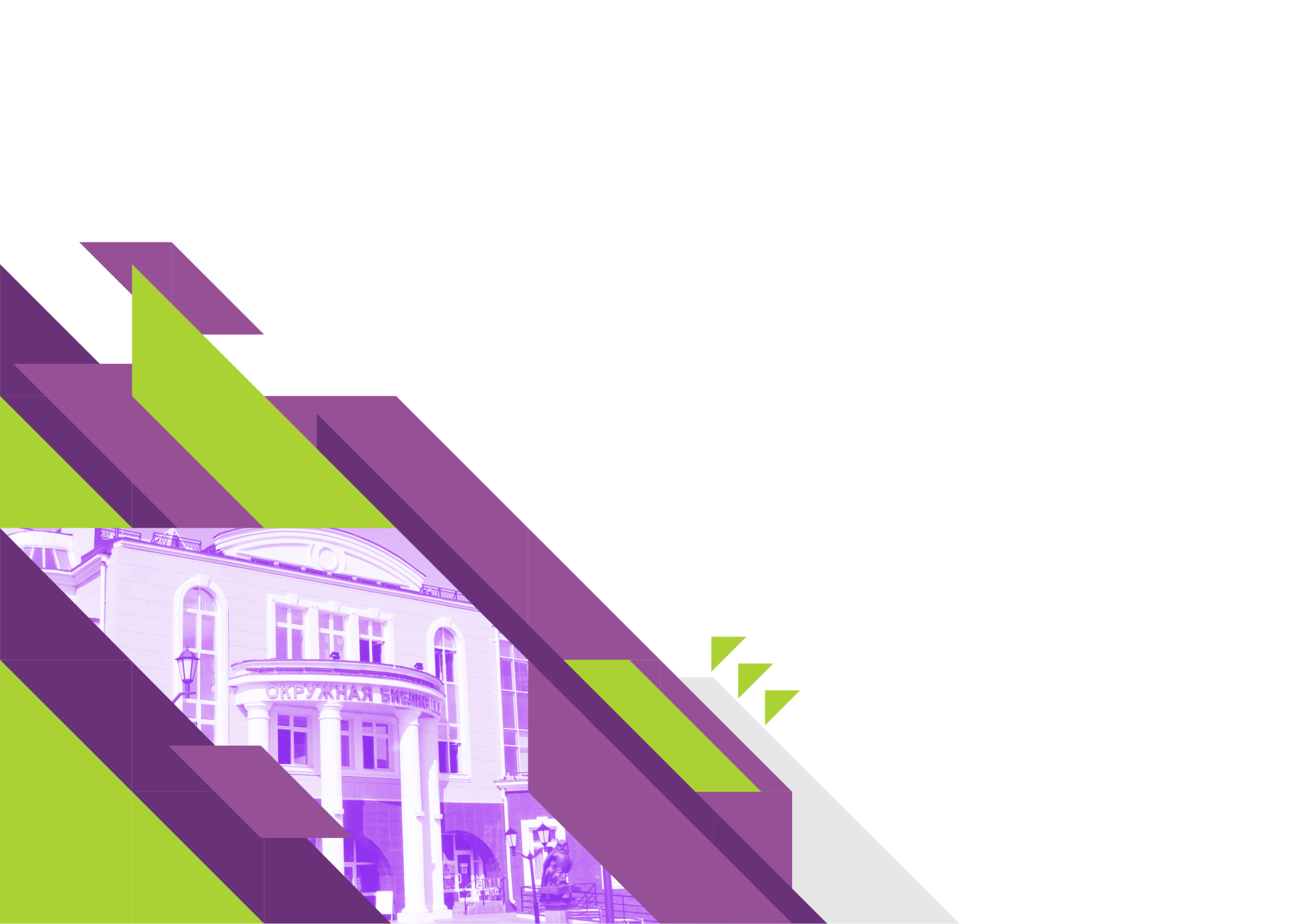 Обзор изменений
в нормативно-правовом пространстве библиотеки (3 кв. 2019 г.)
Волженина Светлана Юрьевна,
заместитель директора по научно-методической деятельности Государственной библиотеки Югры
Статистический учет
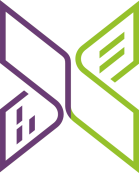 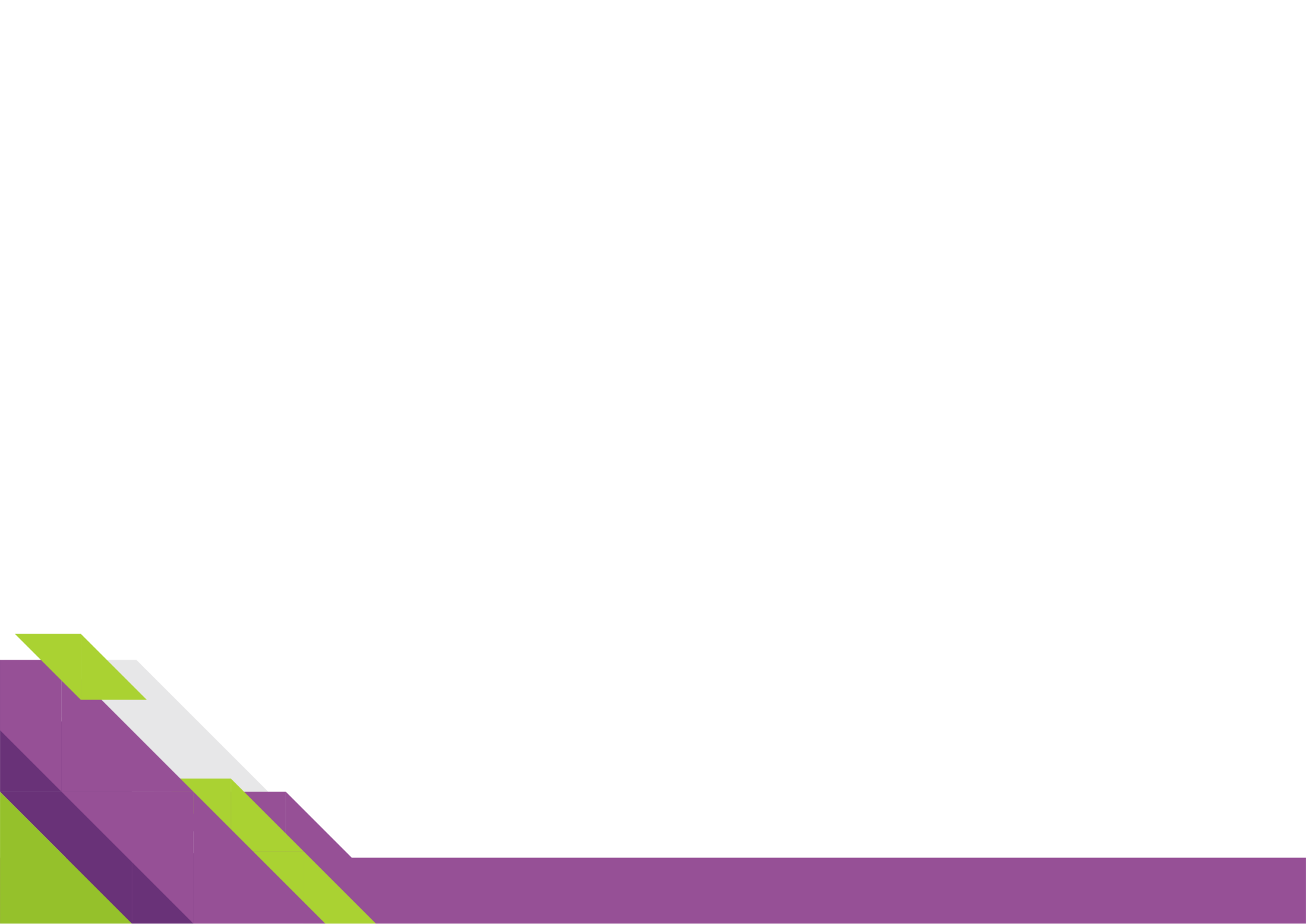 Приказ Росстата от 07.08.2019 г. № 438
(ред. от 23.08.2019)
«Об утверждении форм федерального статистического наблюдения с указаниями                     по их заполнению для организации Министерством культуры Российской Федерации федерального статистического наблюдения                  за деятельностью общедоступных (публичных) библиотек и театров»
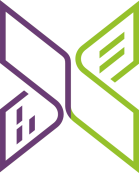 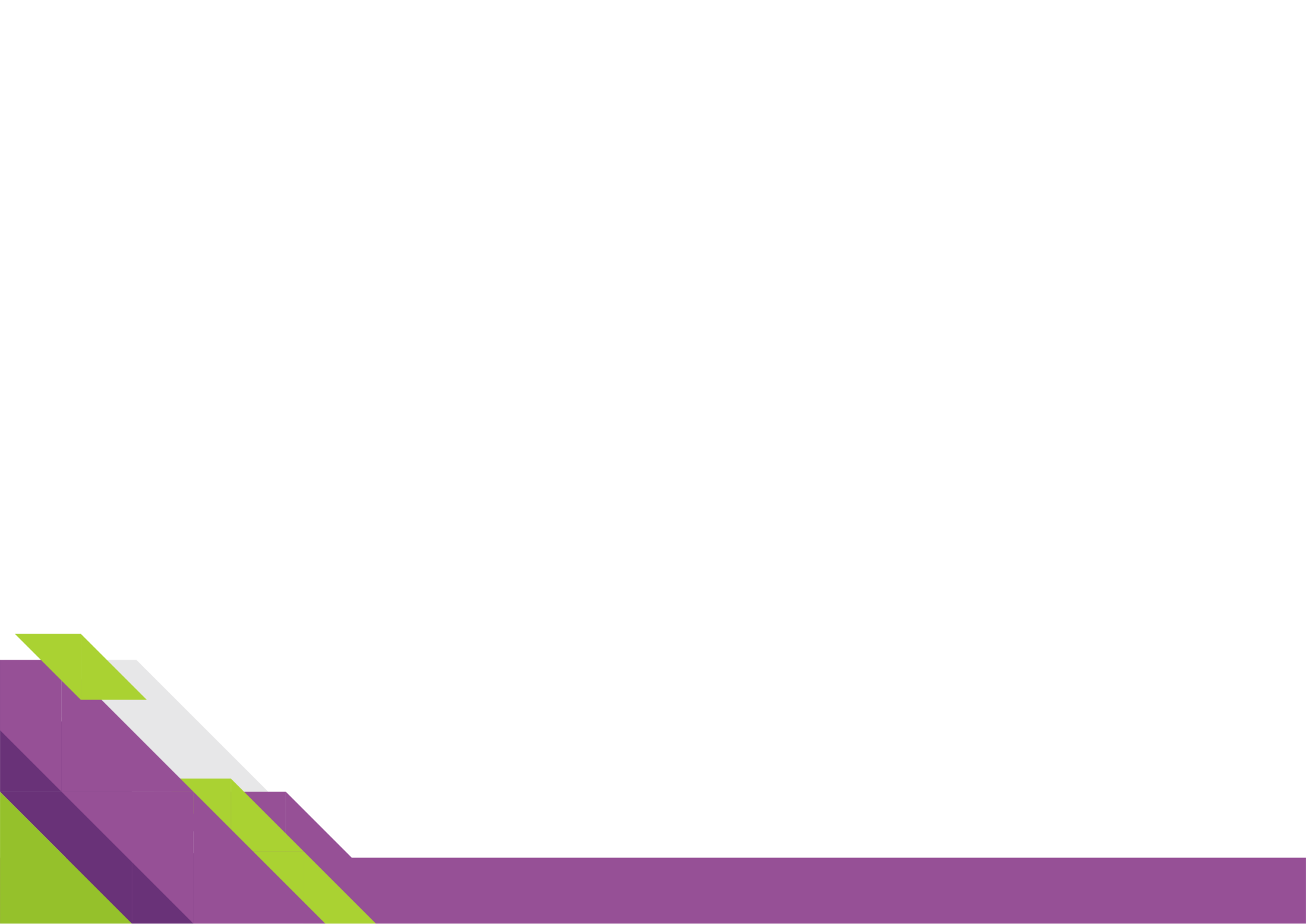 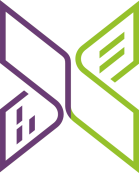 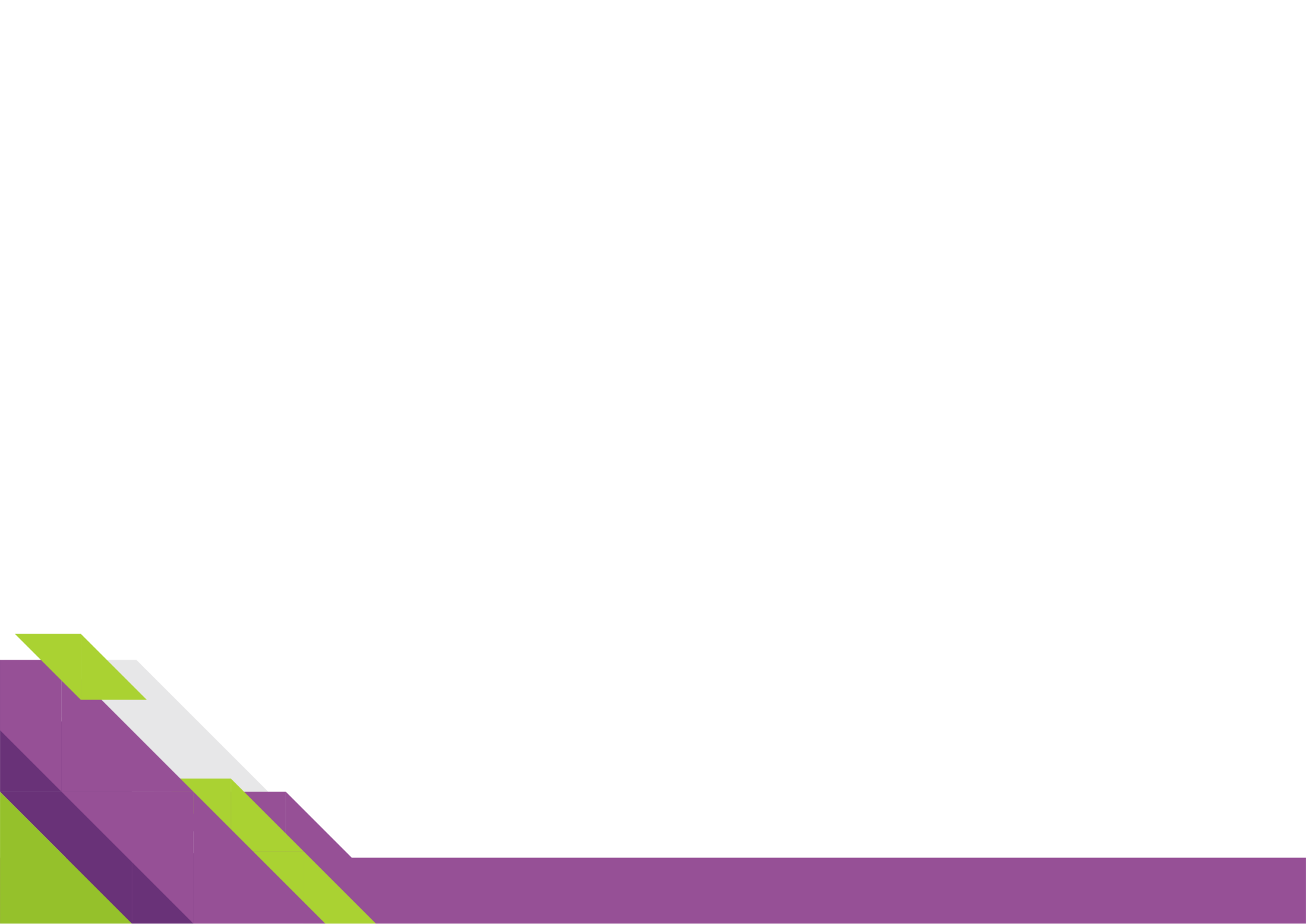 Редакция № 2
Редакция № 1
В графе 2 указывается общая сумма поступлений финансовых средств за отчетный период, которая складывается из бюджетных ассигнований учредителя (графа 3), финансирование              из бюджетов других уровней (графа 8), поступлений от предпринимательской и иной приносящей доход деятельности (графа 9).
В графе 2 указывается общая сумма поступлений финансовых средств за отчетный период, которая складывается из бюджетных ассигнований учредителя (графа 3), финансирования       из бюджетов других уровней (графа 8), поступлений от предпринимательской и иной приносящей доход деятельности (графа 9) и поступлений от реализации ценных бумаг (графа 14).
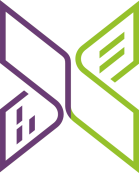 1. Материально-техническая база
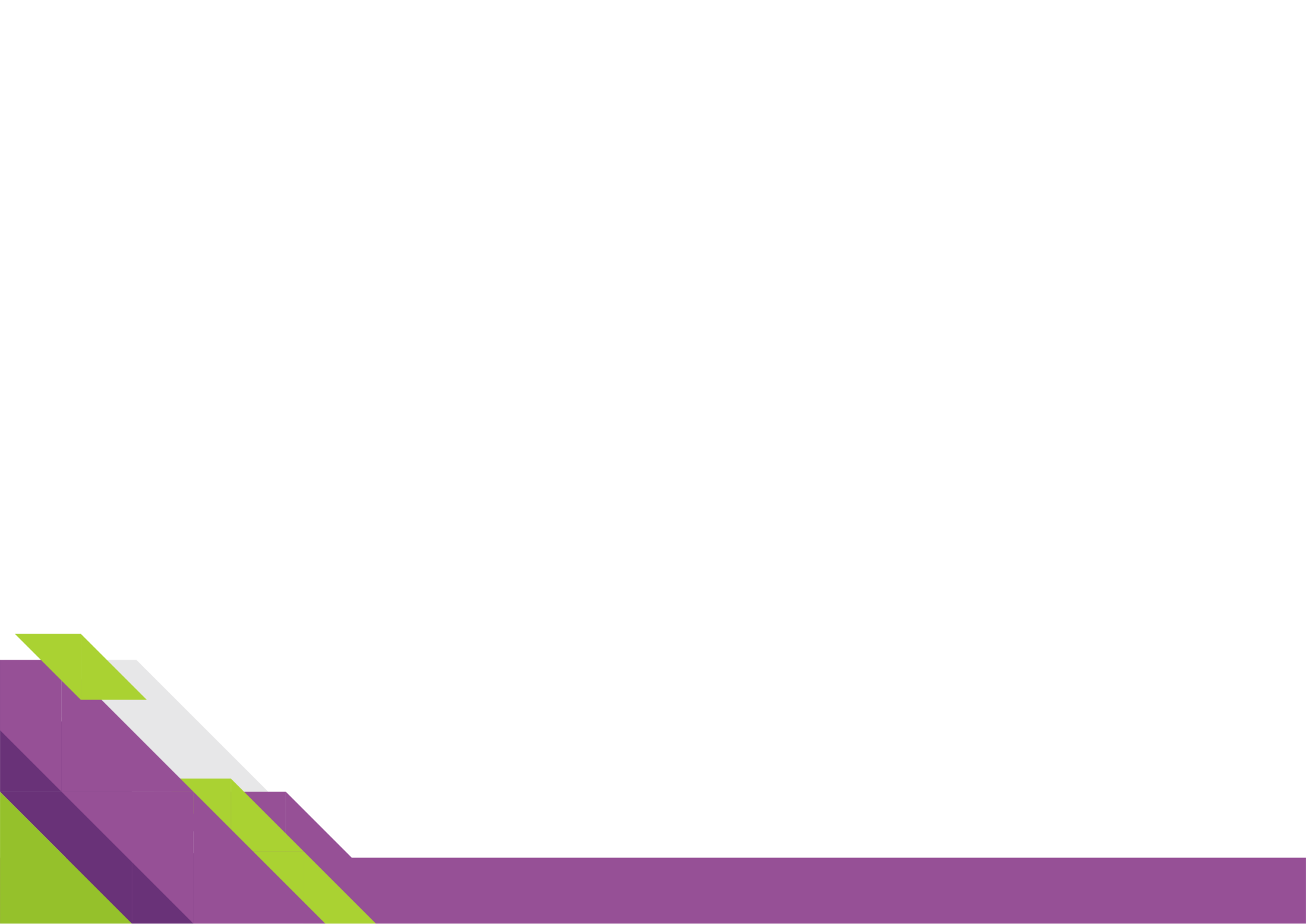 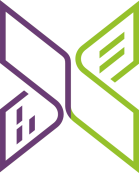 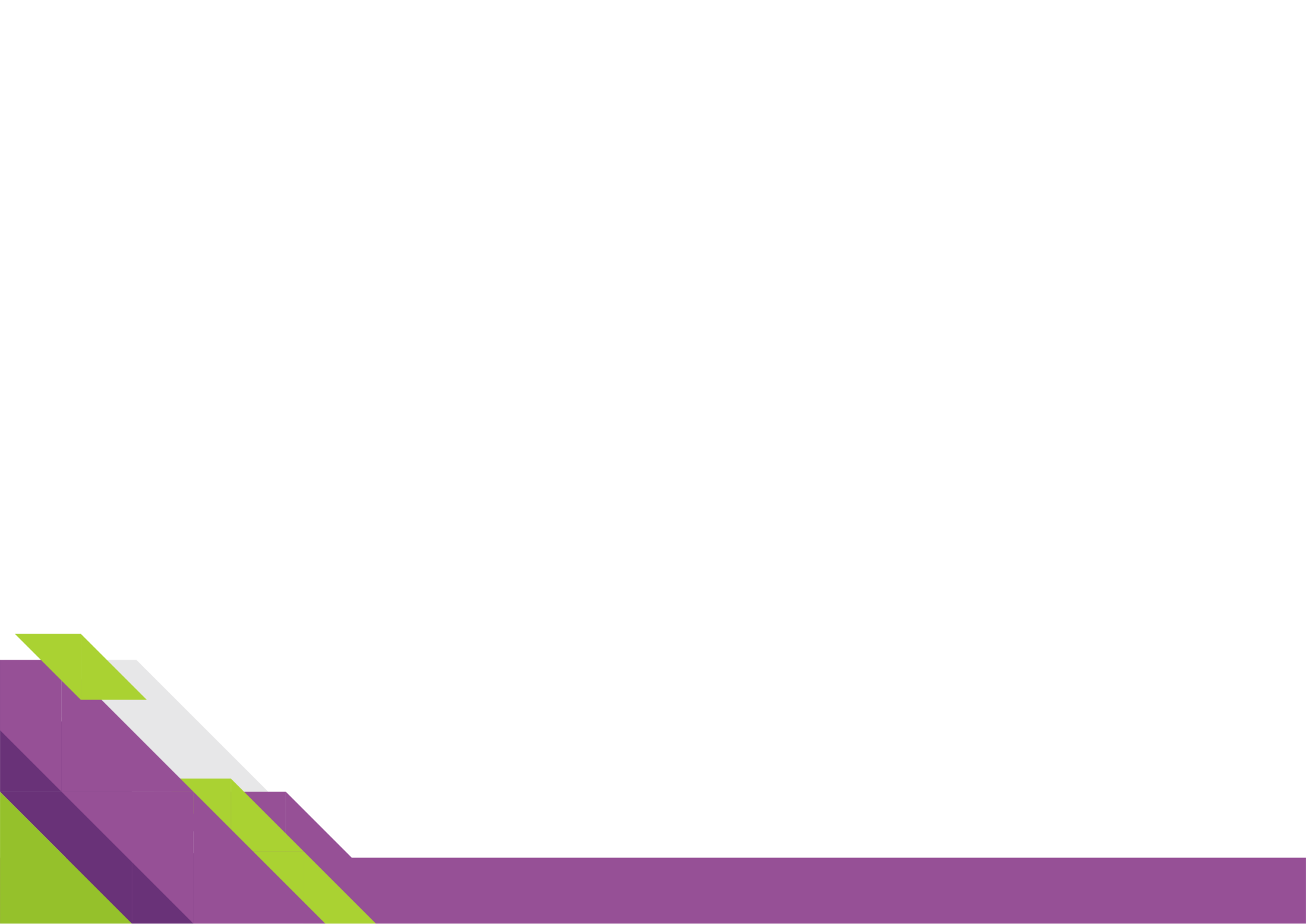 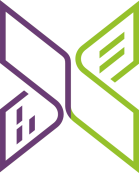 2. Формирование библиотечного фонда на физических (материальных) носителях
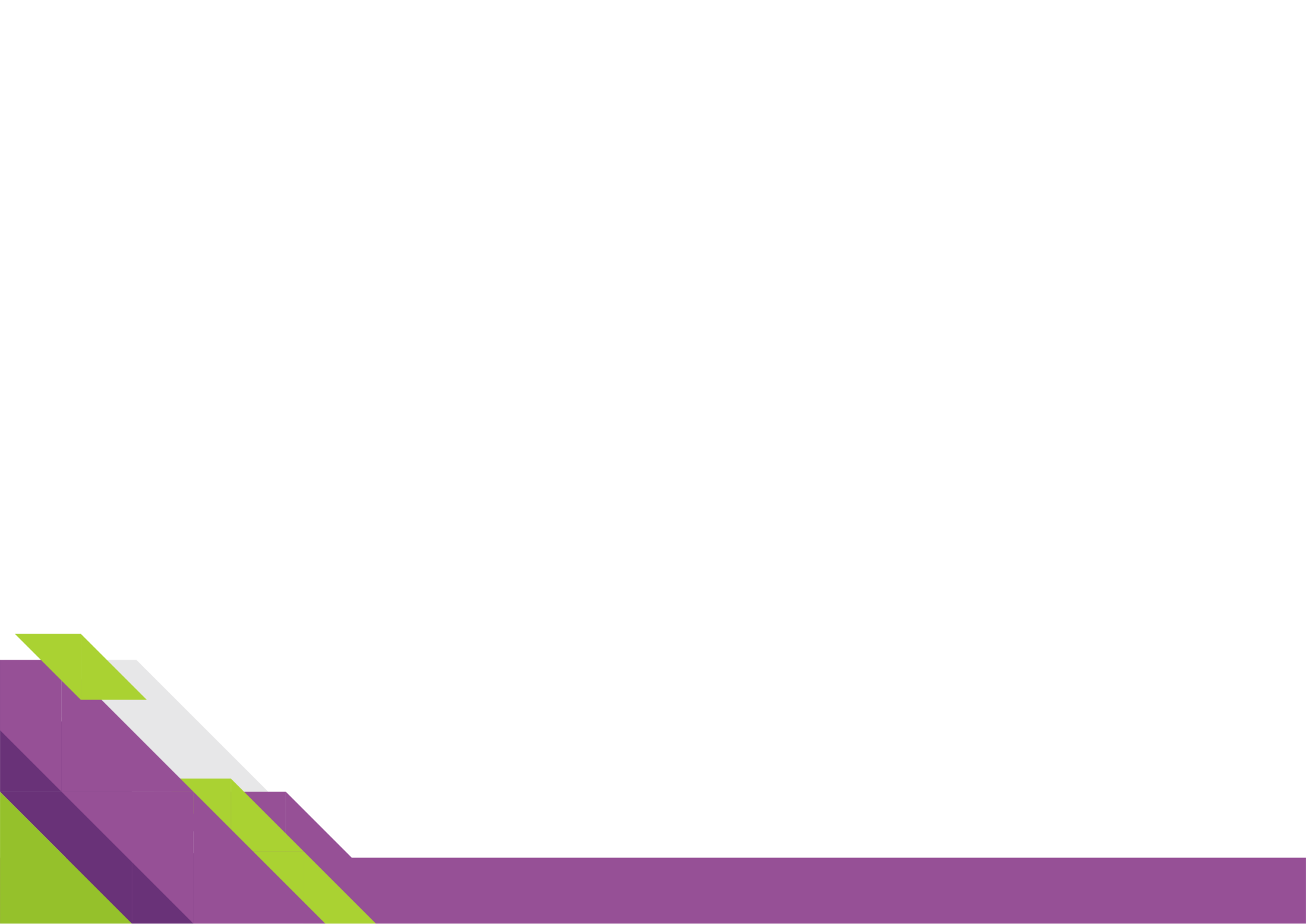 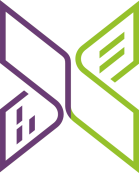 3. Электронные (сетевые) ресурсы
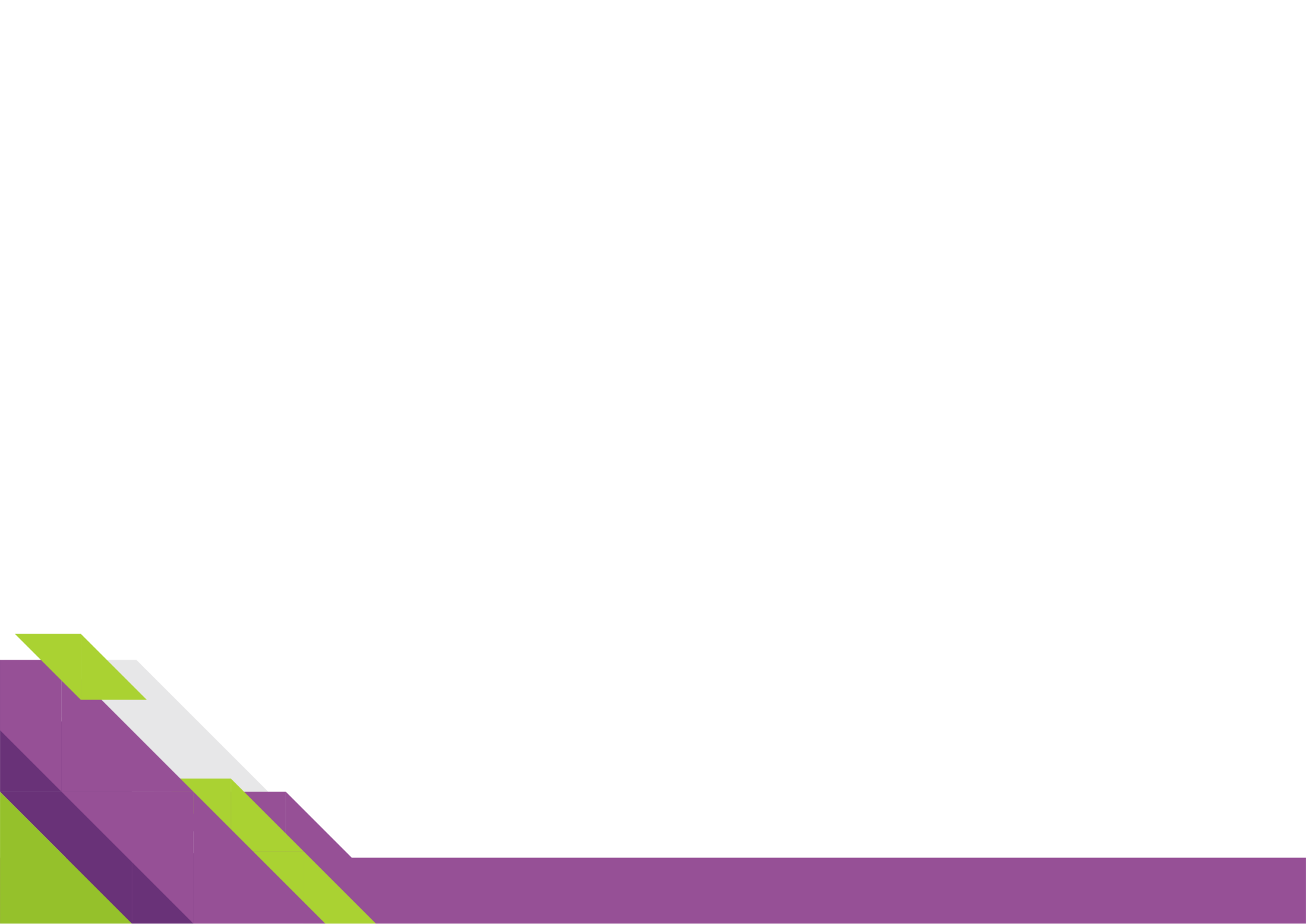 Поступило (создано, приобретено) за отчетный год
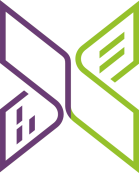 5. Библиотечно-информационное обслуживание пользователей
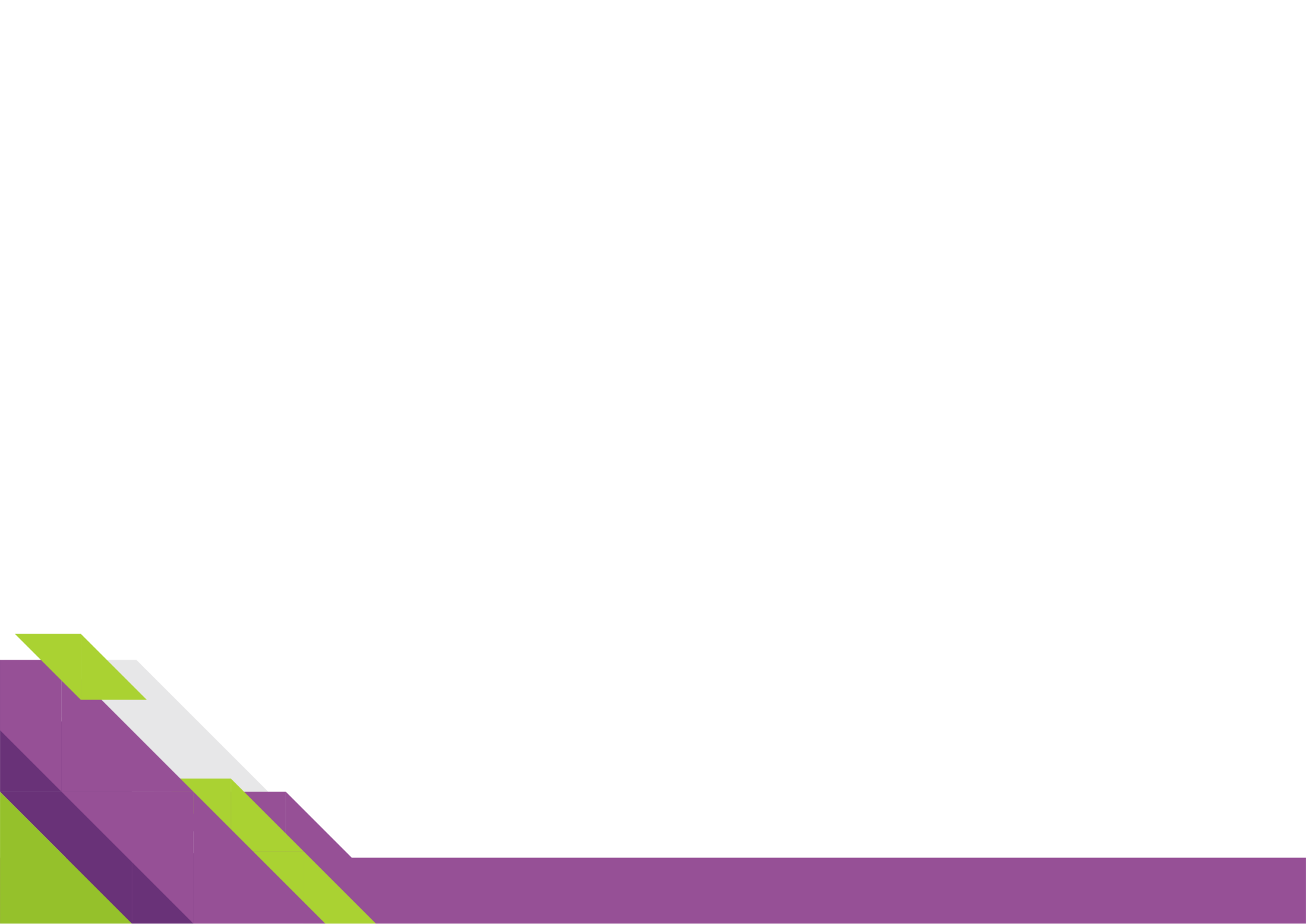 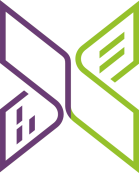 7. Поступление и использование финансовых средств
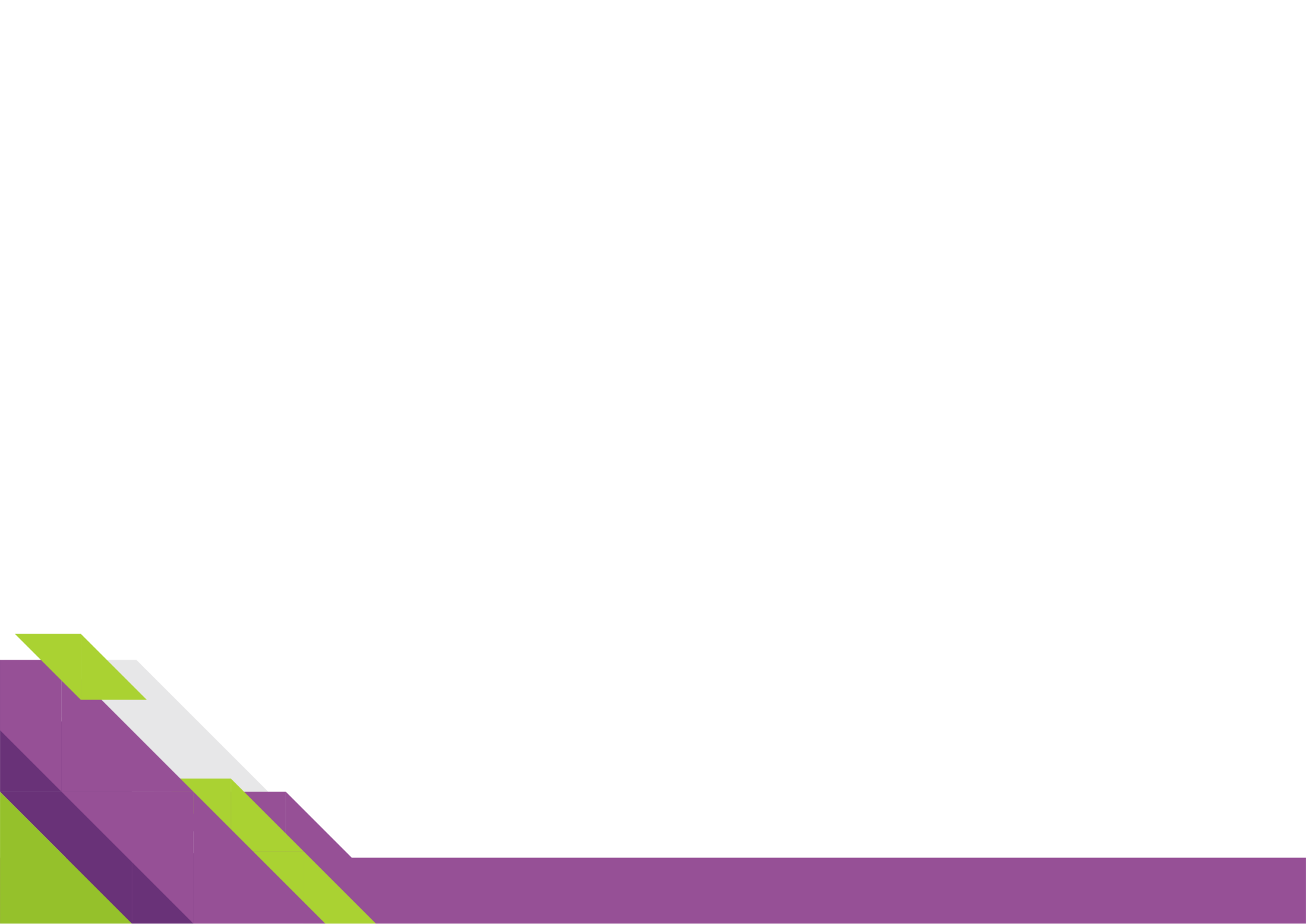 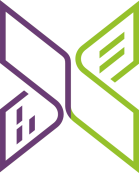 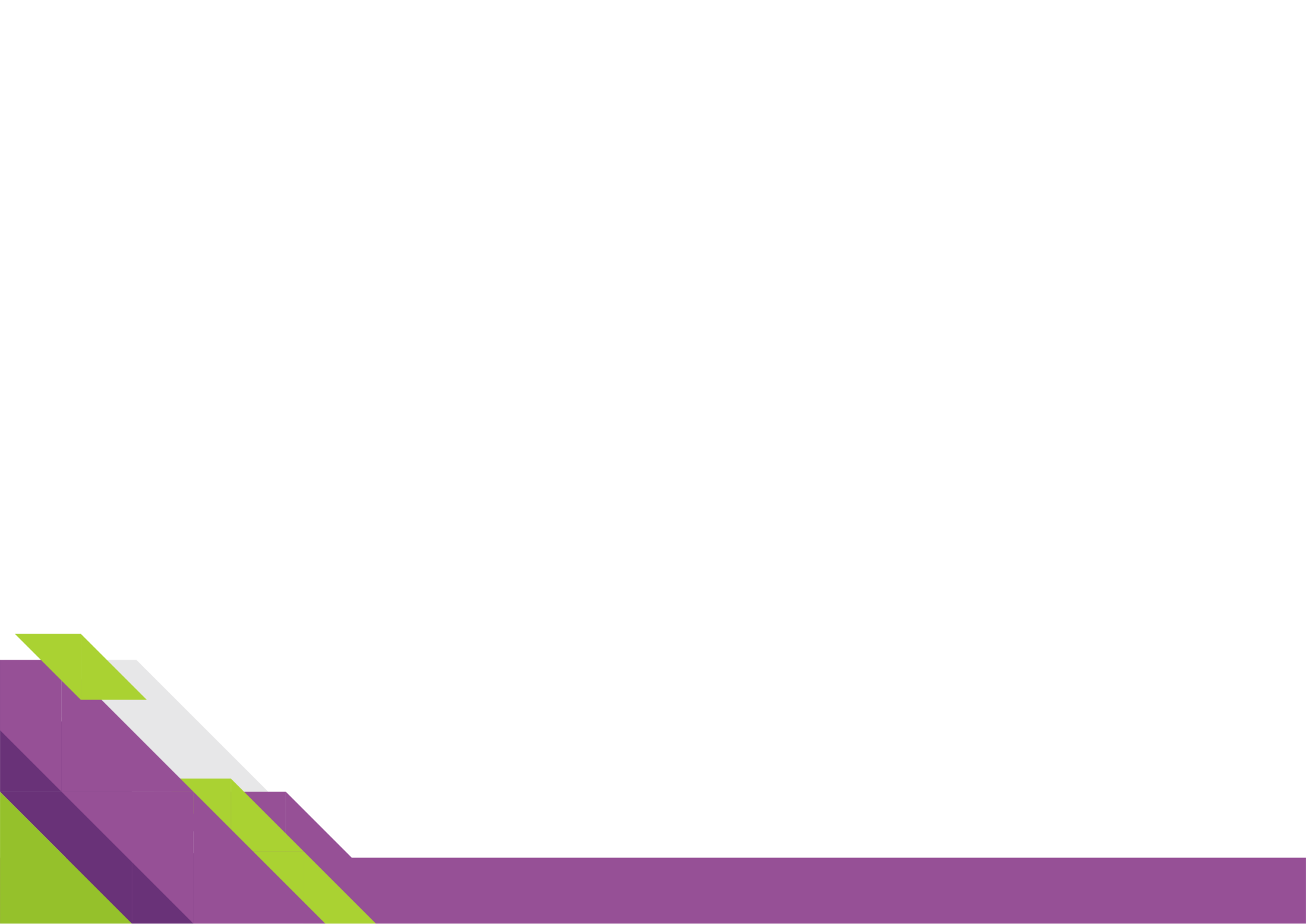 Президент России В. В. Путин подписал Указ 
от 8 июля 2019 года № 327
«О проведении
в Российской Федерации
 Года памяти и славы»
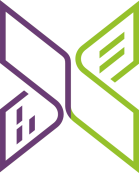 Законопроекты
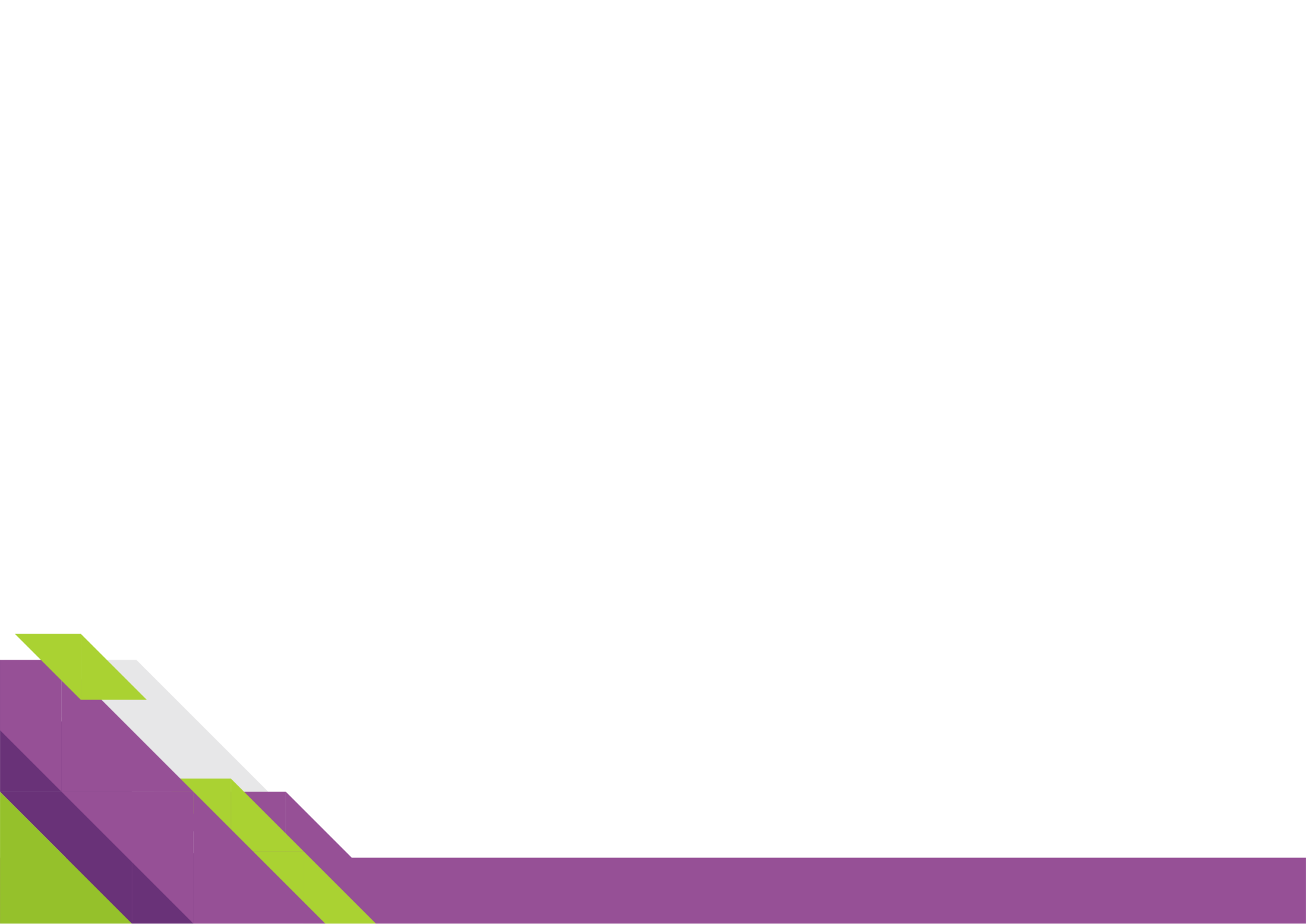 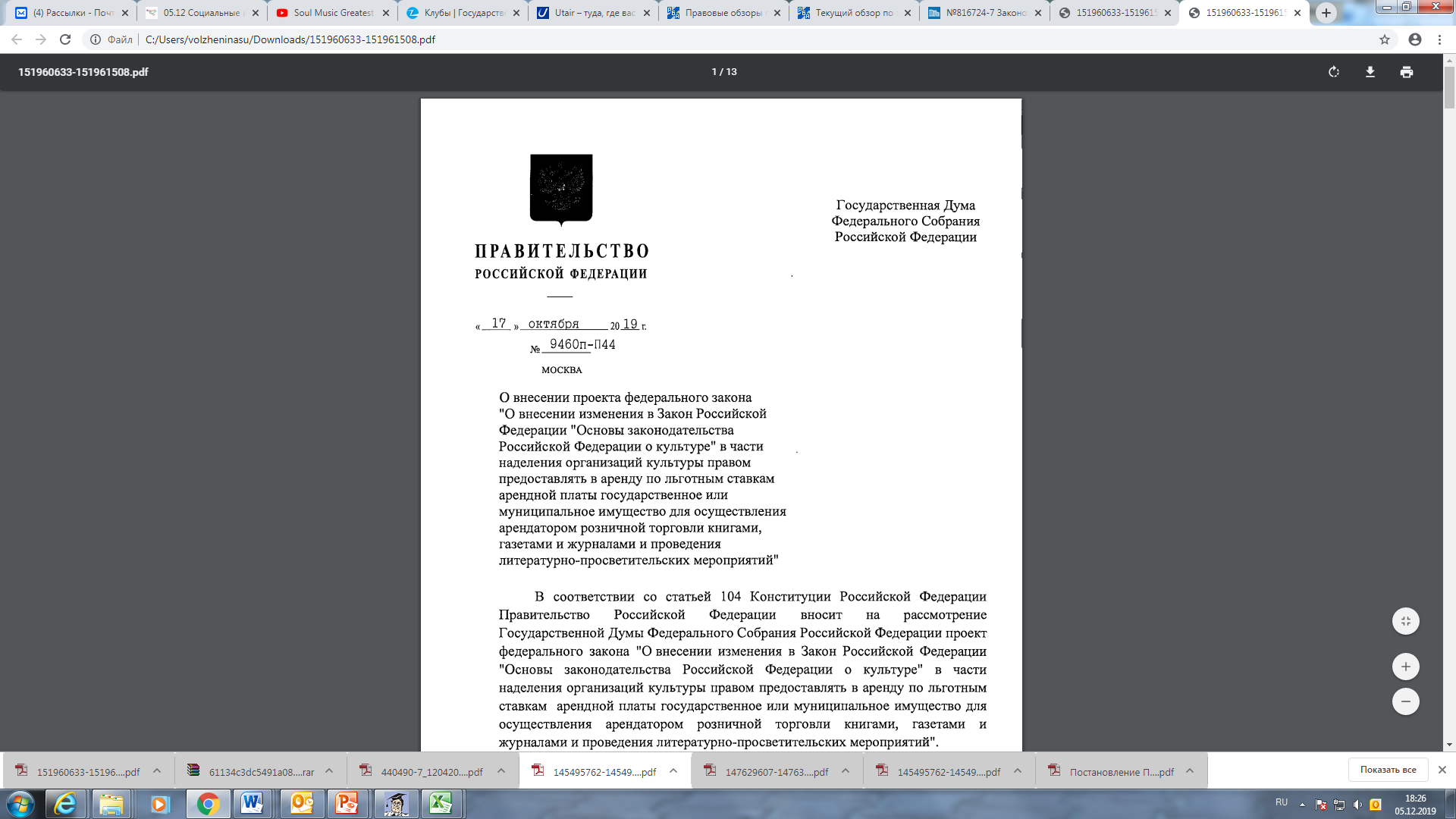 8 июля 2019 года Советом Государственной Думы рассмотрен законопроект 
№ 717228-7 «О внесении изменений в статью 30 
Закона Российской Федерации «Основы законодательства Российской Федерации                         о культуре» и отдельные законодательные акты Российской Федерации в связи                с совершенствованием законодательных механизмов, регулирующих доступ детей                    к культурным ценностям                    и культурным благам»
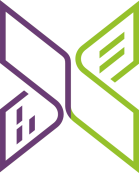 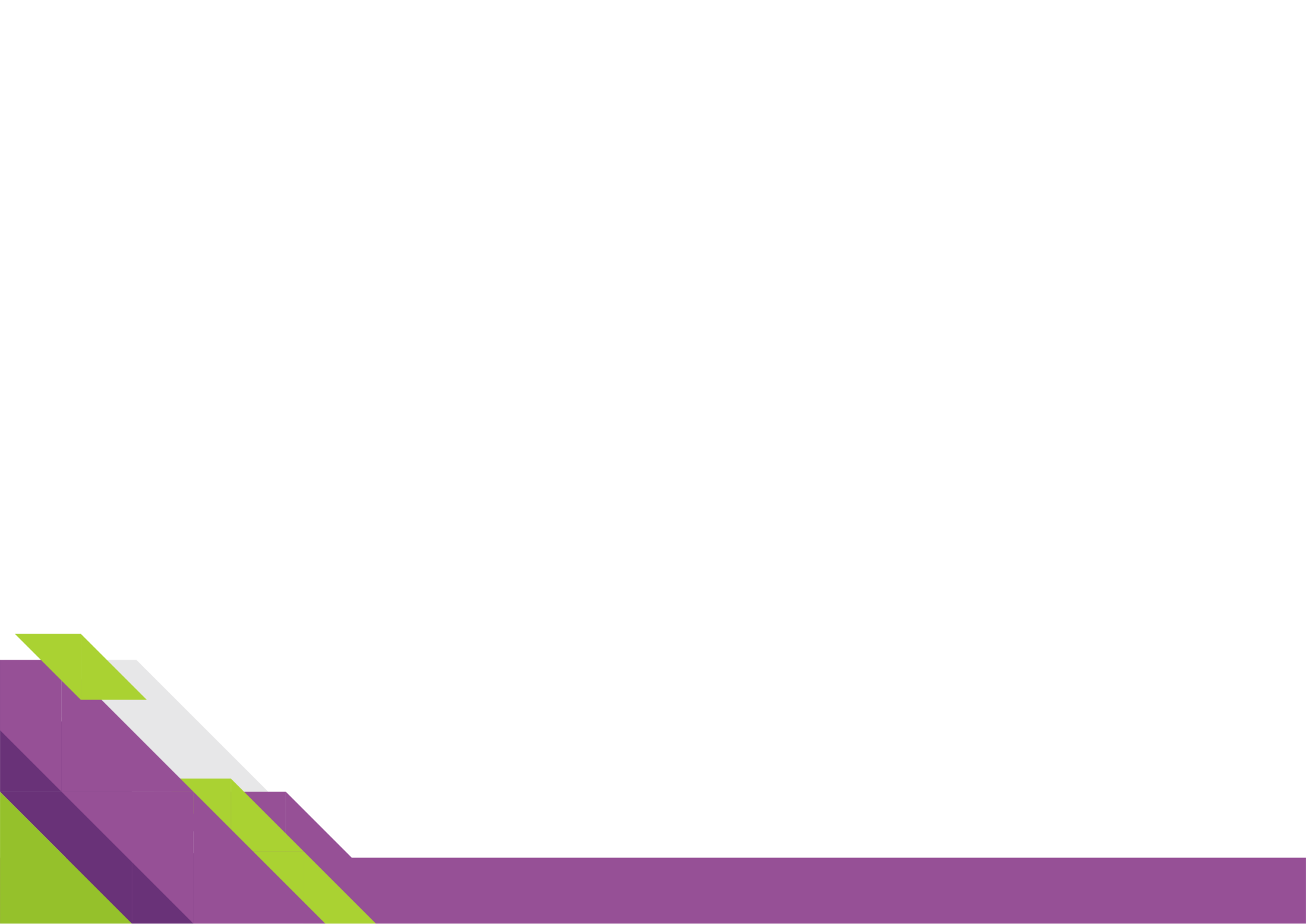 Распоряжение Правительства
Российской Федерации
от 7 октября 2019 г. № 2315-р

Перечень
платных услуг, оказываемых государственными                              и муниципальными библиотеками, библиотеками Российской академии наук, других академий, научно-исследовательских институтов, образовательных организаций без применения контрольно-кассовой техники
Составление библиографических списков и справок, тематическая подборка документов
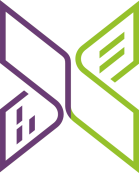 КОДЕКСЭТИКИ И СЛУЖЕБНОГО ПОВЕДЕНИЯ АНТИКОРРУПЦИОННАЯ ПОЛИТИКА Минкультуры России
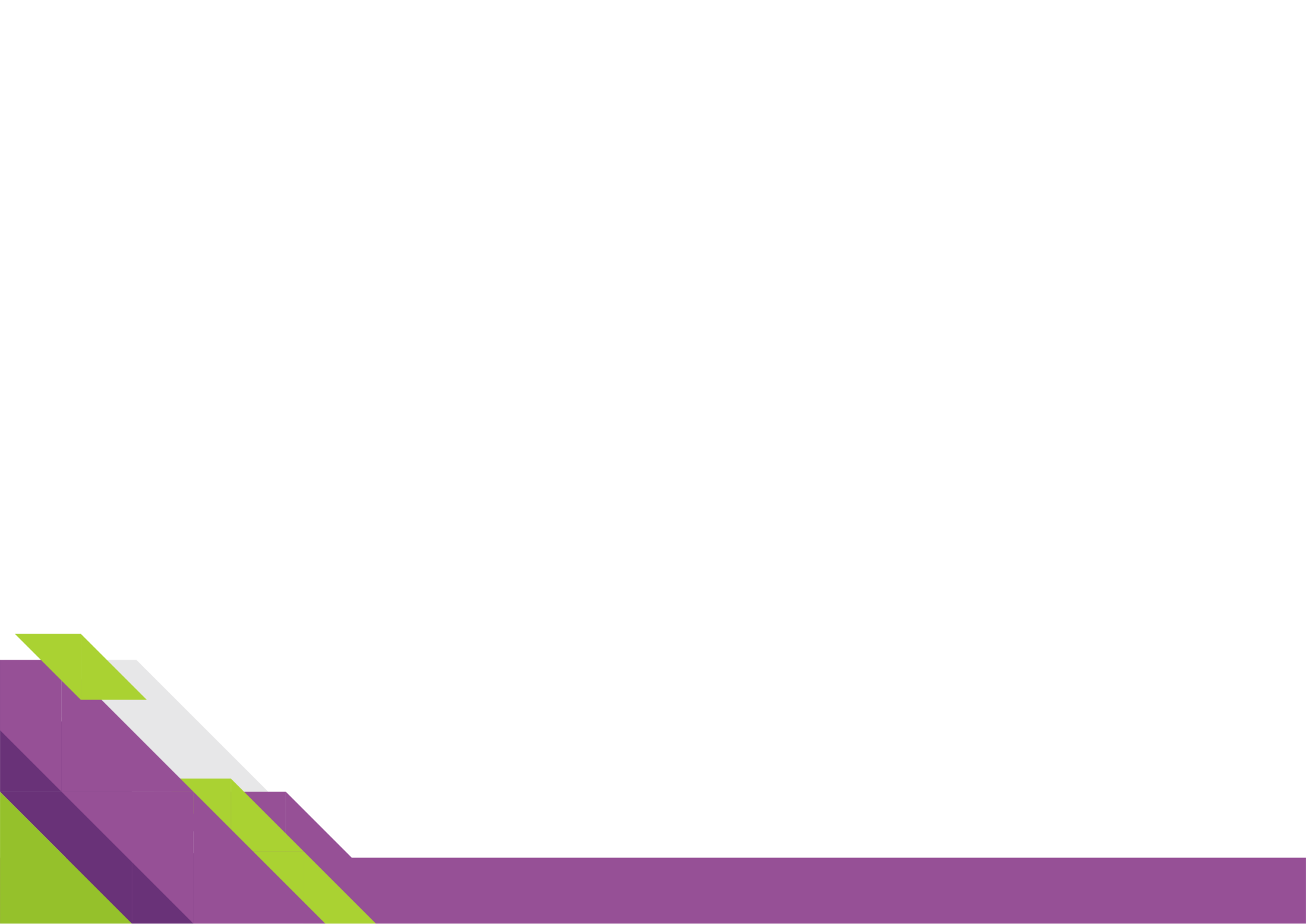 Работники Учреждения руководствуются в своей деятельности следующими этическими принципами:
- Профессионализм;
-  Добросовестность; 
- Репутация; 
- Открытость и прозрачность; 
- Конфиденциальность; 
- Эффективность и сплоченность; 
- Уважение; 
- Ответственность.
Приоритетными ценностями учреждения являются:
- Законность; 
- Эффективность; 
- Социальная ответственность; 
- Кадровый потенциал; 
- Надежность;
- Нравственность.
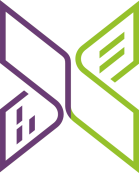 Совет по русскому языку при Президенте РФ
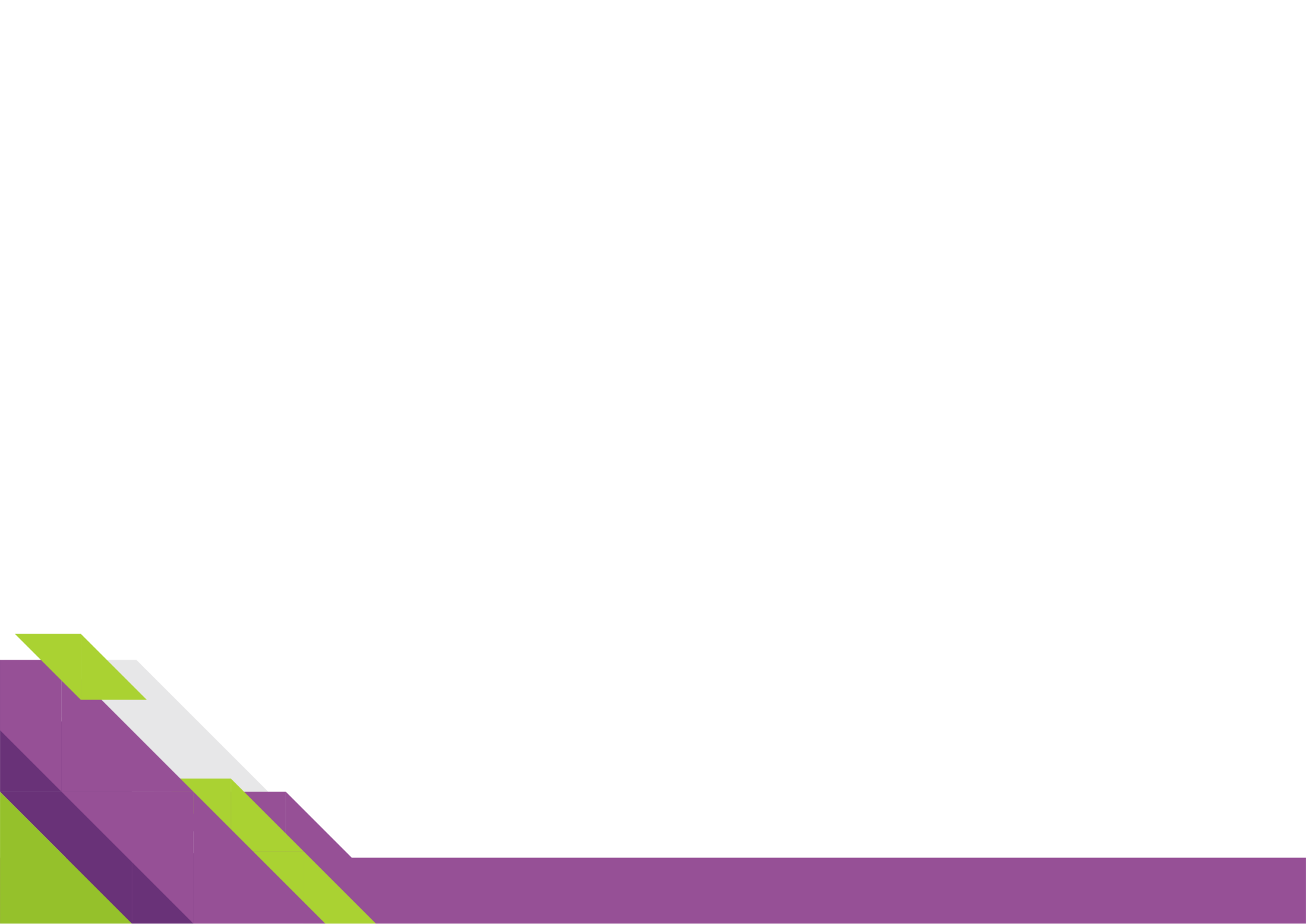 Директор Российской государственной детской библиотеки М. А. Веденяпина выступила на заседании Совета по русскому языку при Президенте РФ 5 ноября 2019 года:
«Я бы очень просила Вас, чтобы было дано поручение еще раз проработать эту программу, для того чтобы она все-таки получила статус федеральной программы. Потому что регионы очень много делают                 в направлении поддержки детского и юношеского чтения, и библиотеки, и школы, и те немногочисленные книжные магазины, которые остались в регионах, безусловно, общественные организации. Но, конечно, нужна федеральная программа, нужен тот самый импульс федерального уровня, который придаст этой программе статус государственной». 
В. В. Путин: «По поводу программы поддержки детского чтения тоже Роспечать этим занимается, да? Давайте мы подтолкнем это. Это хорошая программа,                 я с Вами полностью согласен».
Утвержден новый состав Совета по русскому языку при Президенте РФ

12 августа 2019 года утвержден новый состав Совета по русскому языку при Президенте Российской Федерации. 
В него вошли член Правления Российской библиотечной ассоциации, директор Российской государственной детской библиотеки Мария Александровна Веденяпина и вице-президент Российской библиотечной ассоциации, директор Российской государственной библиотеки     для молодежи Ирина Борисовна Михнова.
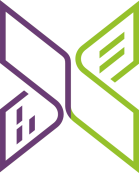 Победителями объявлены:
- в основной номинации «Библиотекарь 2019 года»: 
Марина Валерьевна Михедова, заведующая Детской библиотекой – филиалом муниципального бюджетного учреждения культуры «Централизованная библиотечная система города Муравленко», Ямало-Ненецкий автономный округ;
- в дополнительной номинации «Лучший молодой библиотекарь»: 
Наталья Андреевна Тюшева, заведующая отделом автоматизированных библиотечных технологий Центральной городской библиотеки им. А. С. Пушкина муниципального бюджетного учреждения культуры «Централизованная библиотечная система» г. Каменск-Уральский, Свердловская область;
- в номинации для студентов вузов «Библиотека будущего – взгляд молодых»: 
Алена Андреевна Катина, студентка 2-го курса магистратуры библиотечно-информационного факультета Санкт-Петербургского государственного института культуры;
- в номинации для студентов училищ, техникумов, колледжей «Мой выбор –
библиотекарь!»: 
Анастасия Алексеевна Решетникова, студентка 4-го курса по специальности «Библиотековедение» Астраханского колледжа культуры и искусств.

Победителям вручены дипломы и сертификаты на получение денежных призов.
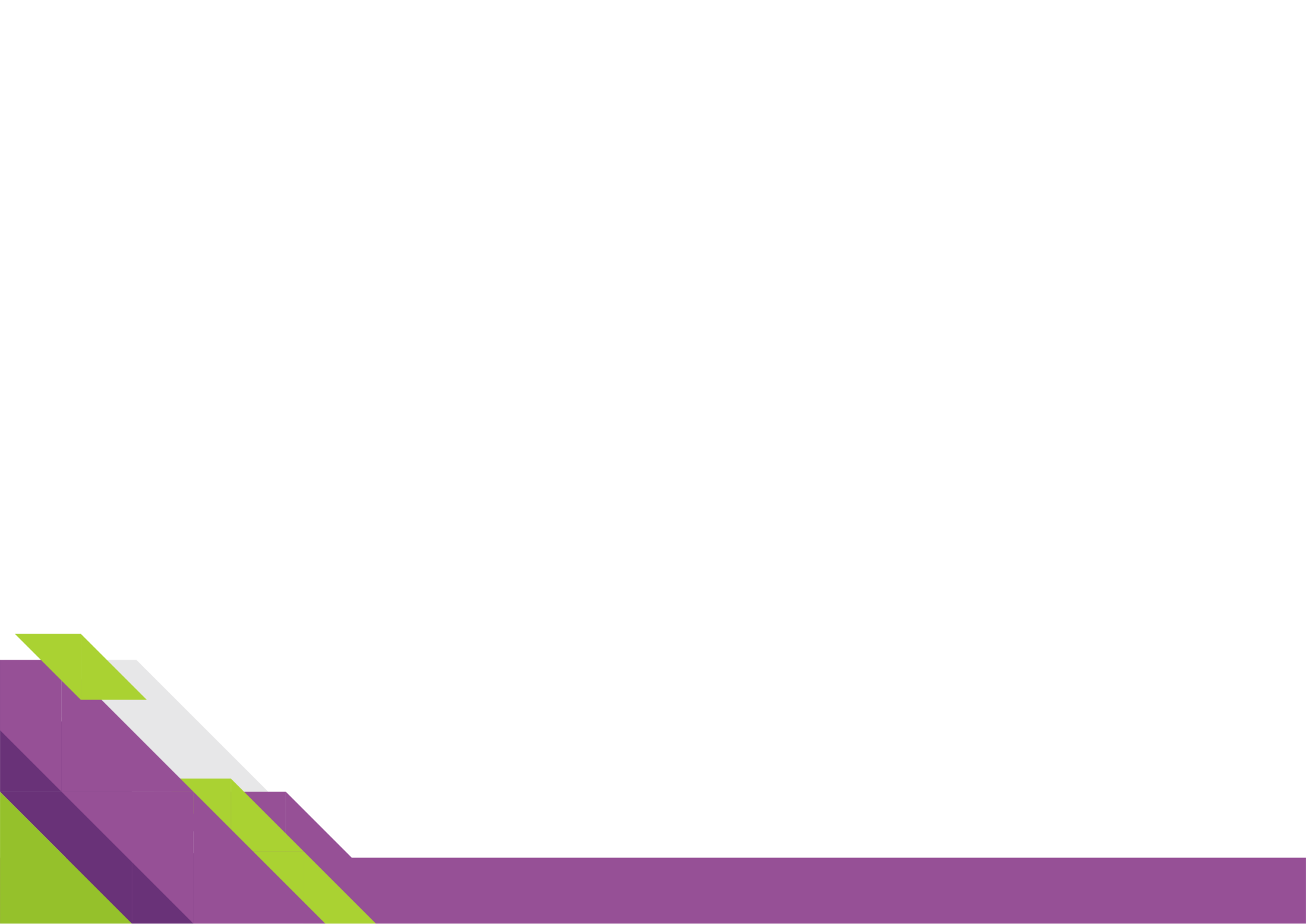 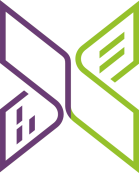 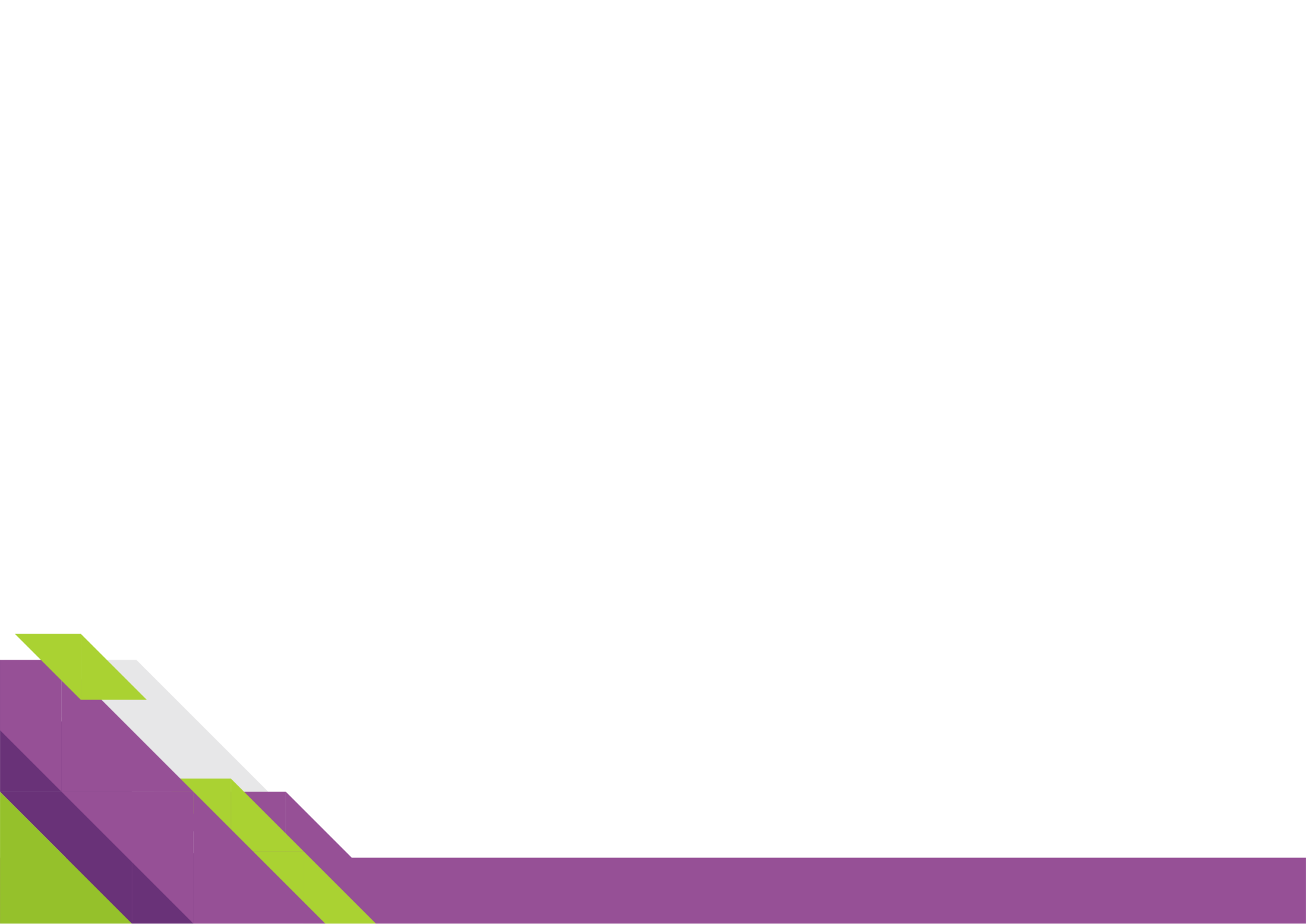 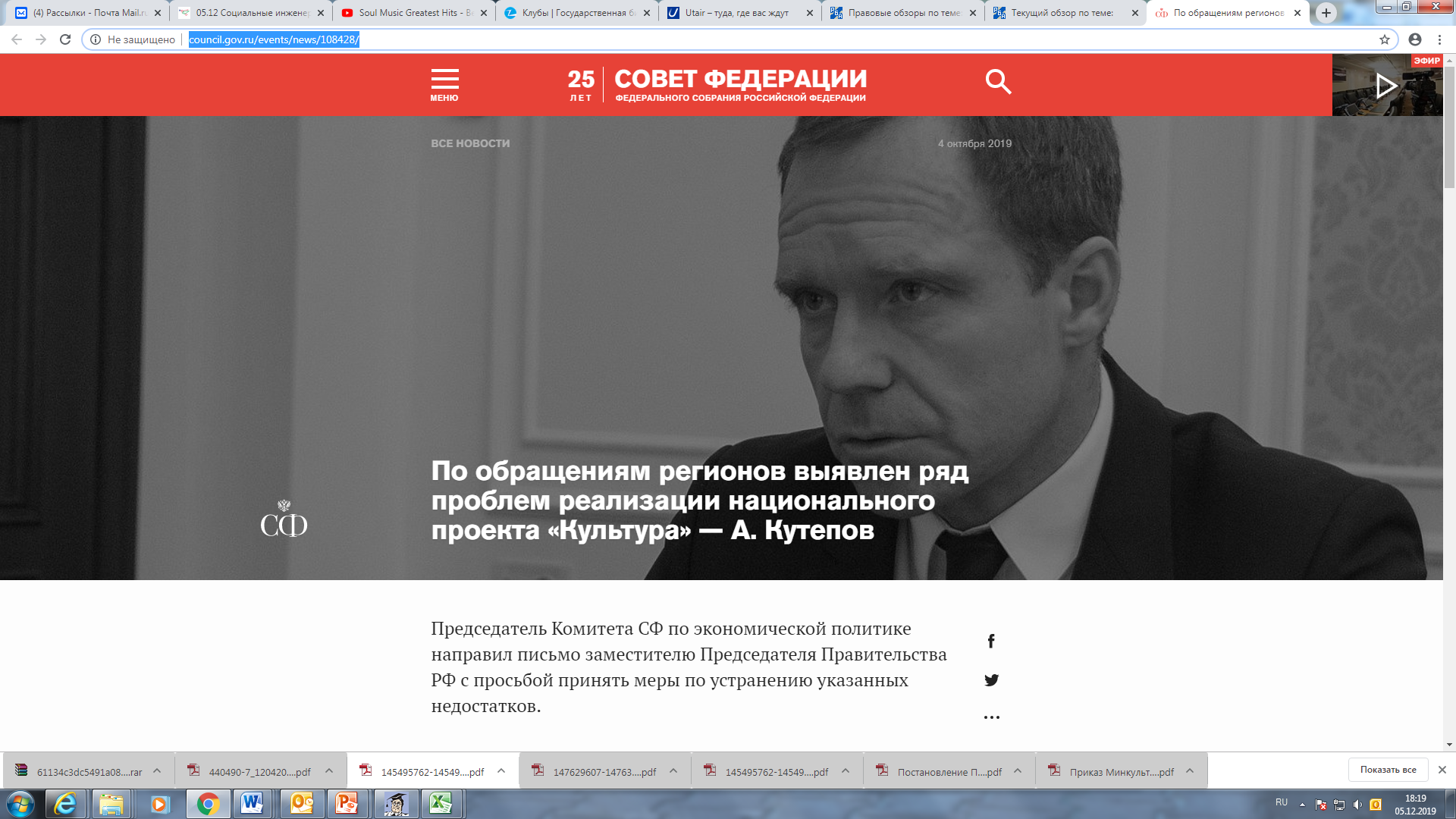 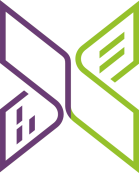 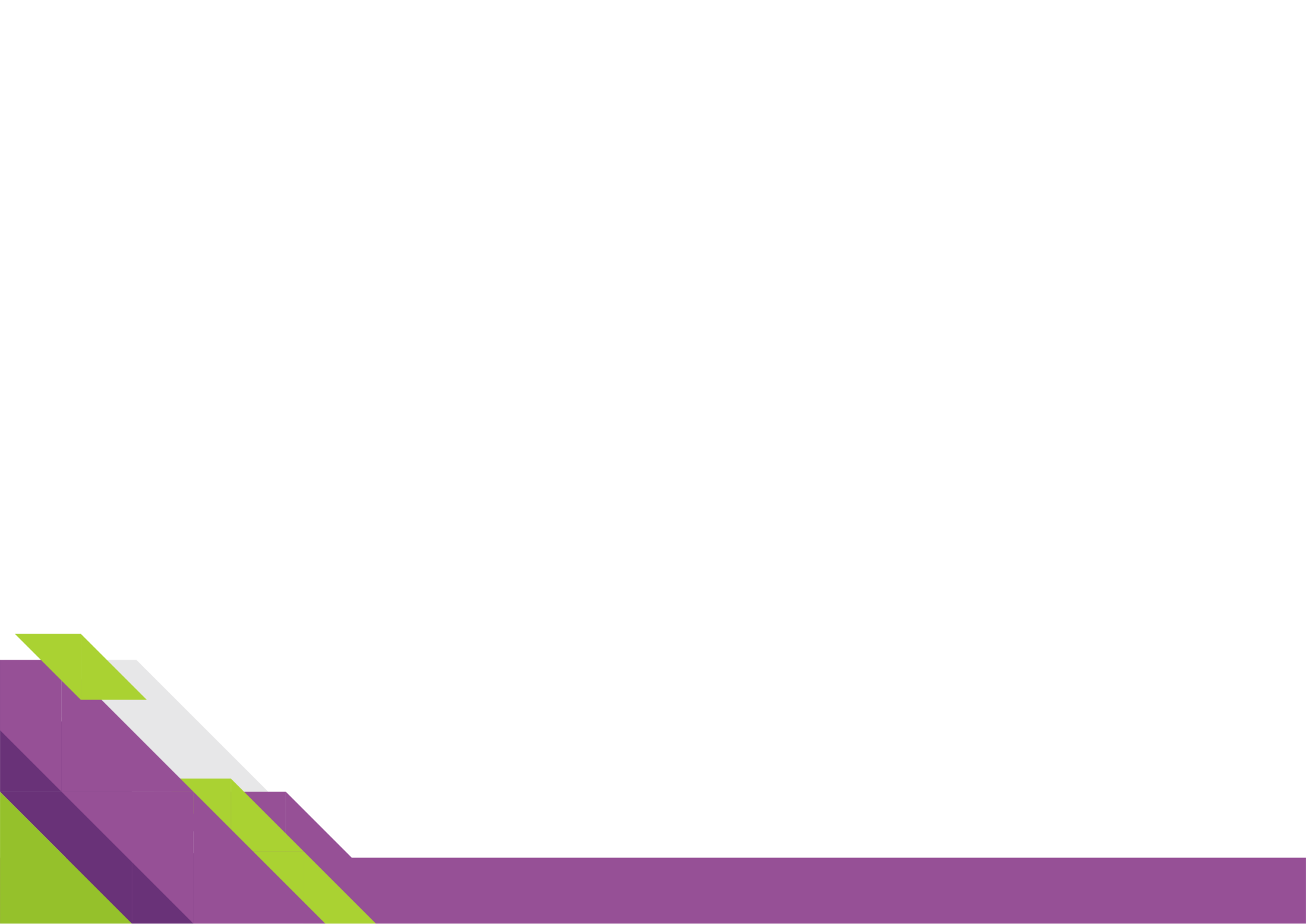 Индексация зарплат бюджетников

На 4,3 % вырастет с 1 октября зарплата федеральных бюджетников, не охваченных «майскими» указами президента, – в частности, нянечек в детсадах, кадровиков, юристов, бухгалтеров, работающих в бюджетных учреждениях, соцработников. Изменения коснутся более 2 млн человек. Также повысятся оклады по должностям и званиям военнослужащих, спасателей и т. д.

На региональном и муниципальном уровне решение по зарплатам бюджетников принимает губернатор, но РТК рекомендовала повышение с 1 октября и не менее чем на 4,3 %.
«Дорожная карта развития «сквозной» цифровой технологии «Технологии виртуальной и дополненной реальности« (публикация на сайте https://digital.gov.ru по состоянию на 14.10.2019)
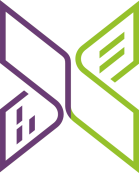 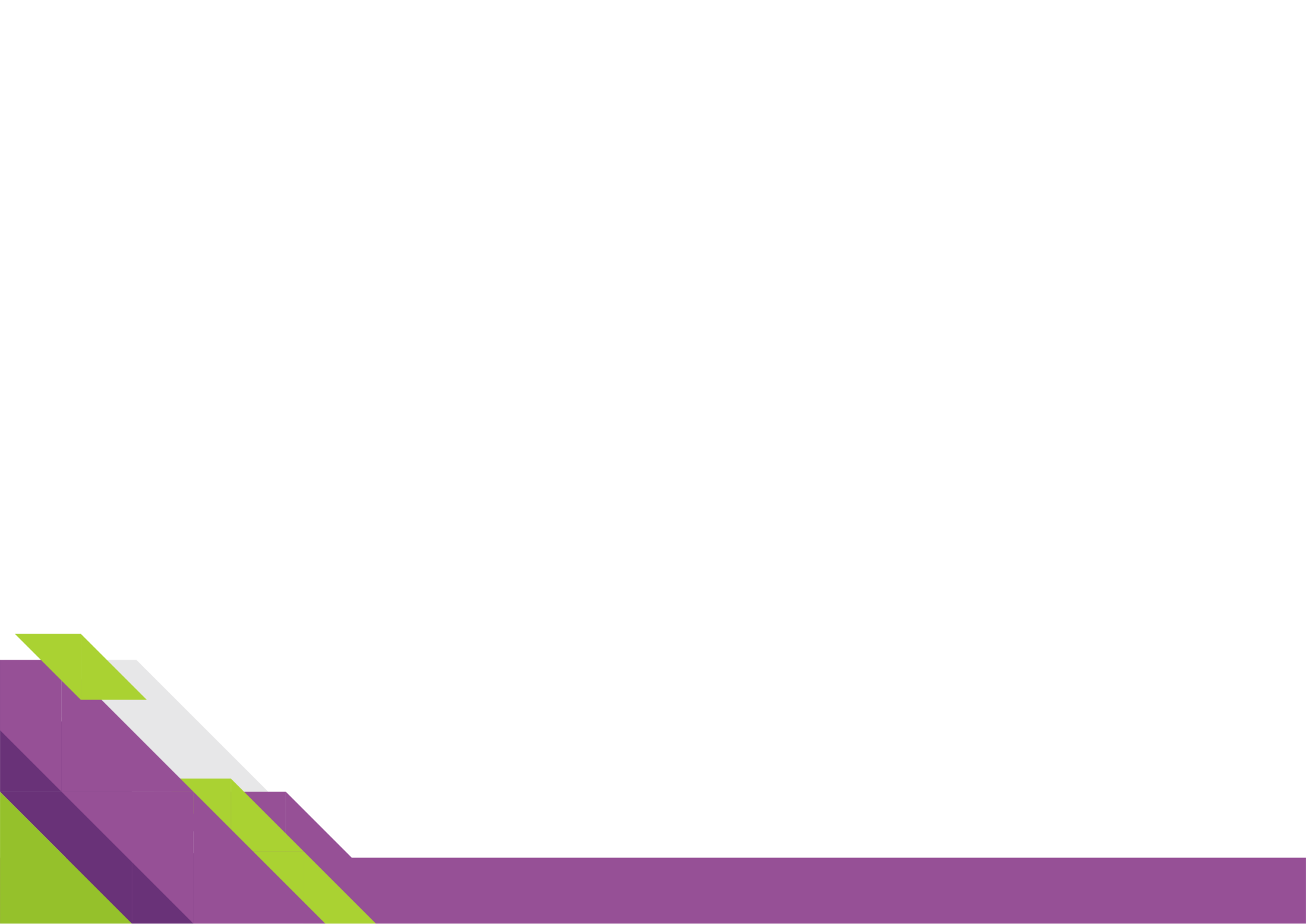 Технология виртуальной реальности (virtual reality, VR) – это комплексная технология, позволяющая погрузить человека в иммерсивный виртуальный мир при использовании специализированных устройств (шлемов виртуальной реальности). 
Технология дополненной реальности (augmented reality, AR) – технология, позволяющая интегрировать информацию с объектами реального мира в форме текста, компьютерной графики, аудио и иных представлений в режиме реального времени. 
Развитие направления пользовательского применения VR/AR позволит сформировать сервисы для социально важных сфер, например, работы с инвалидами (навигация с дополненной реальностью для слабовидящих), развитие культурной составляющей (навигации и экскурсии по городам, музеям).
В итоге, это будет способствовать повышению имиджа России как туристическо-привлекательной страны, увеличению посещаемости объектов культуры с привлечением молодежной аудитории.

Ограничение развития VR/AR-технологий по имеющимся заделам:
низкая цифровая грамотность трудоспособного населения. Недостаточное понимание особенностей и возможностей использования VR/AR в профессиональной среде;
недостаточное количество специалистов-разработчиков для проектов с VR/AR;
высокая стоимость создания качественного VR/AR-контента;
нехватка VR/AR-контента в потребительских и профильных сферах;
отсутствие производимых в России матриц и оптических систем (волноводов), достаточных для создания VR/AR-устройств российского производства;
отсутствие отечественных отраслевых стандартов систем проектирования (САПР) и универсальных VR/AR-устройств.
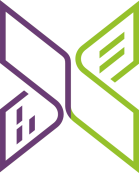 Распоряжение Правительства РФ от 18.09.2019 г. № 2098-р«Об утверждении комплекса мер до 2020 годапо совершенствованию системы профилактики суицида среди несовершеннолетних»
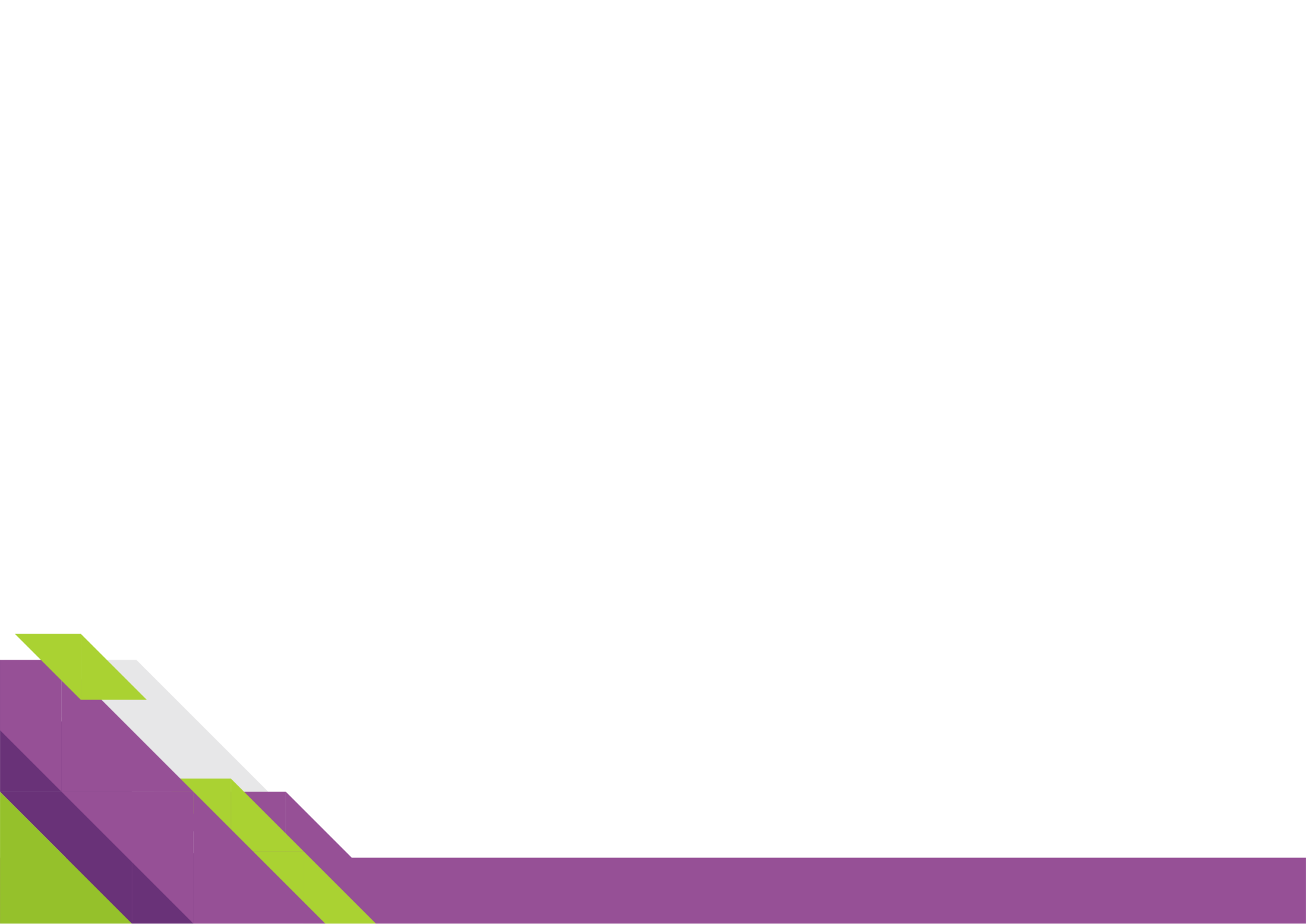 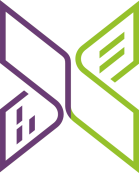 Распоряжение Правительства РФ от 28.08.2019 г. № 1904-р«О плане развития федеральной государственной информационной системы «Национальная электронная библиотека»
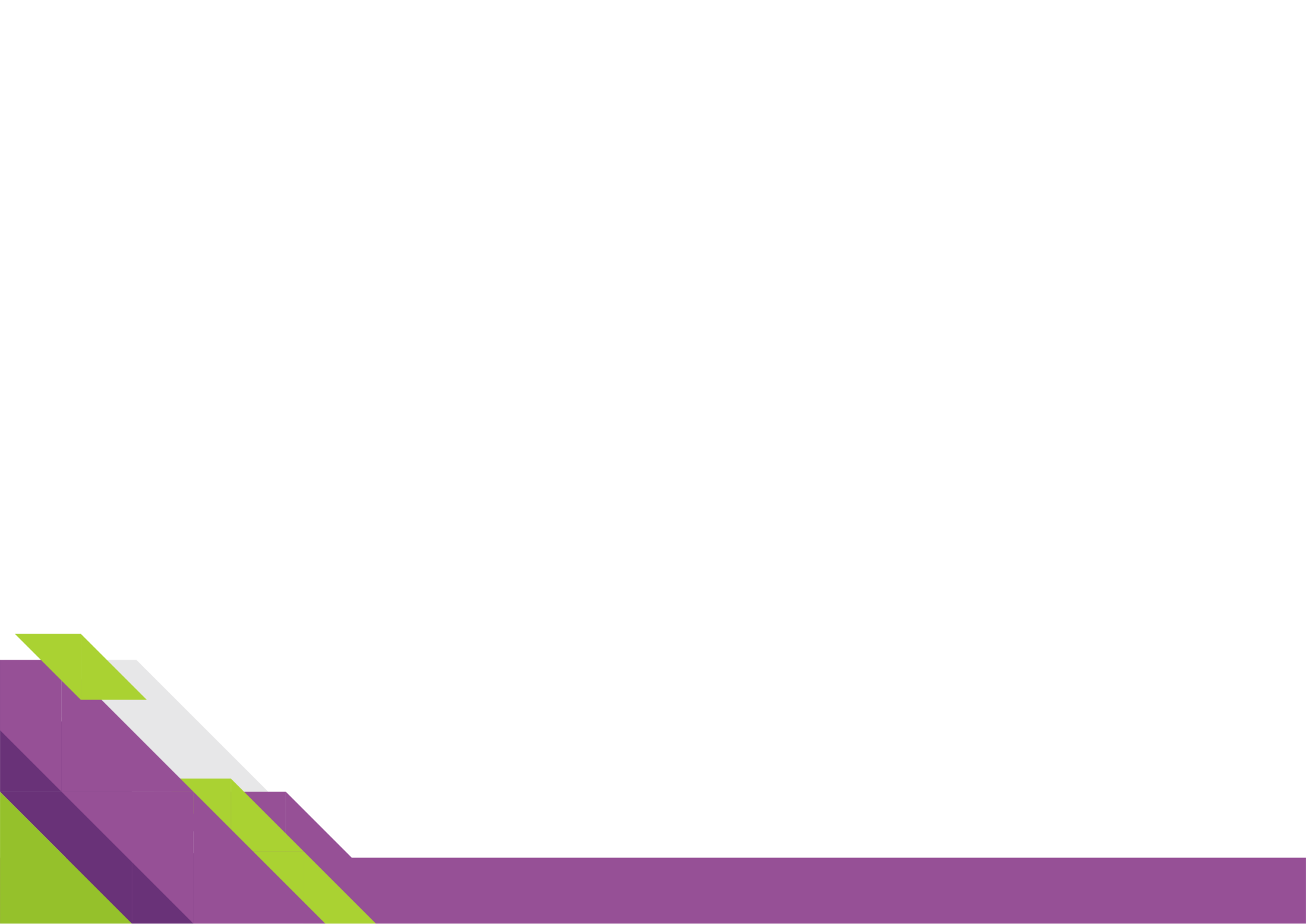 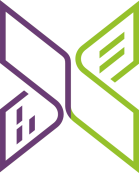 Основные критерии оценки эффективности федеральной государственной информационной системы «Национальная электронная библиотека»
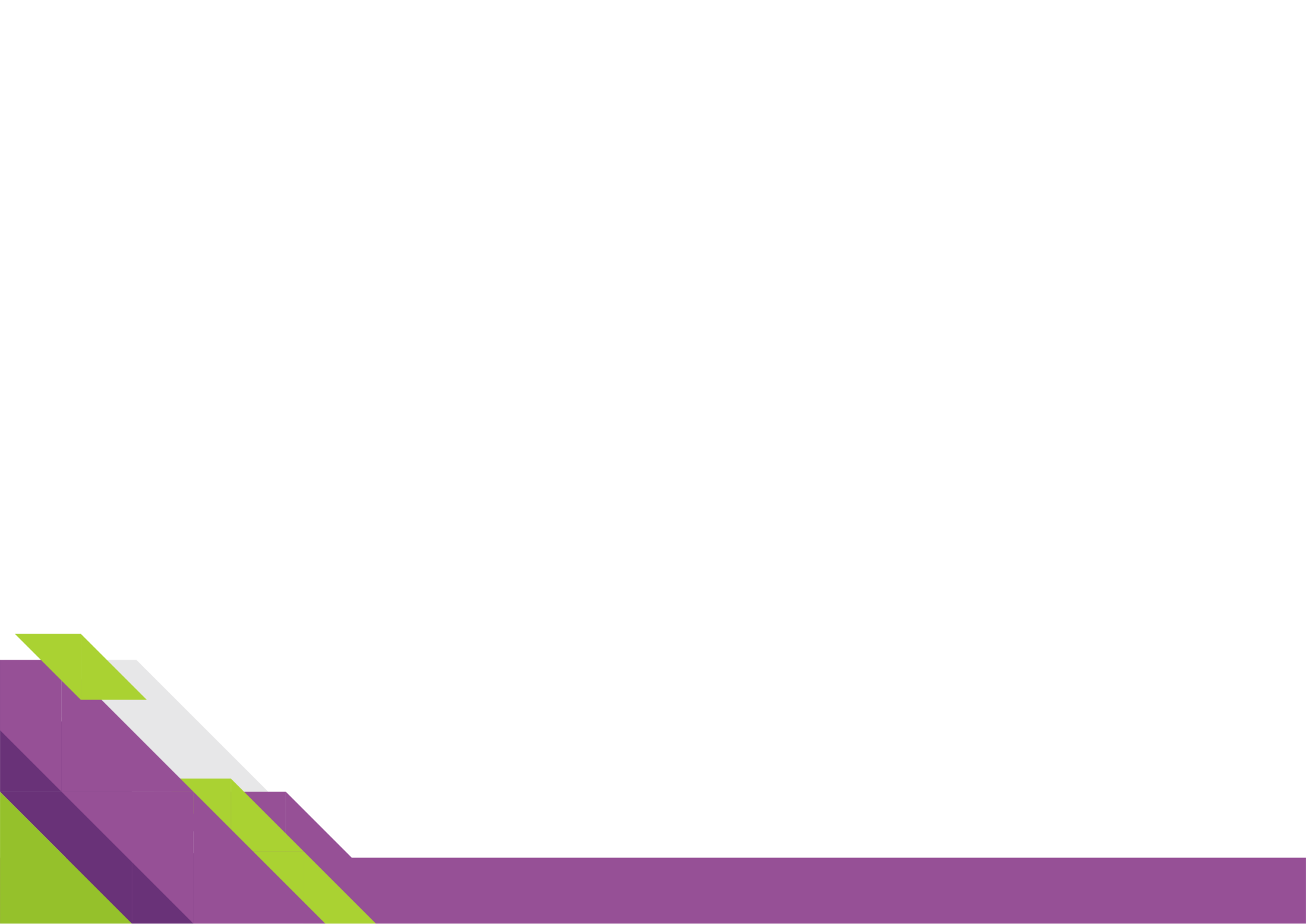 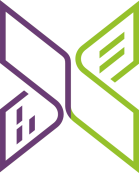 Постановление Правительства РФ от 17.08.2019 г. № 1067«О единой информационной системе в сфере развитиядобровольчества (волонтерства)»
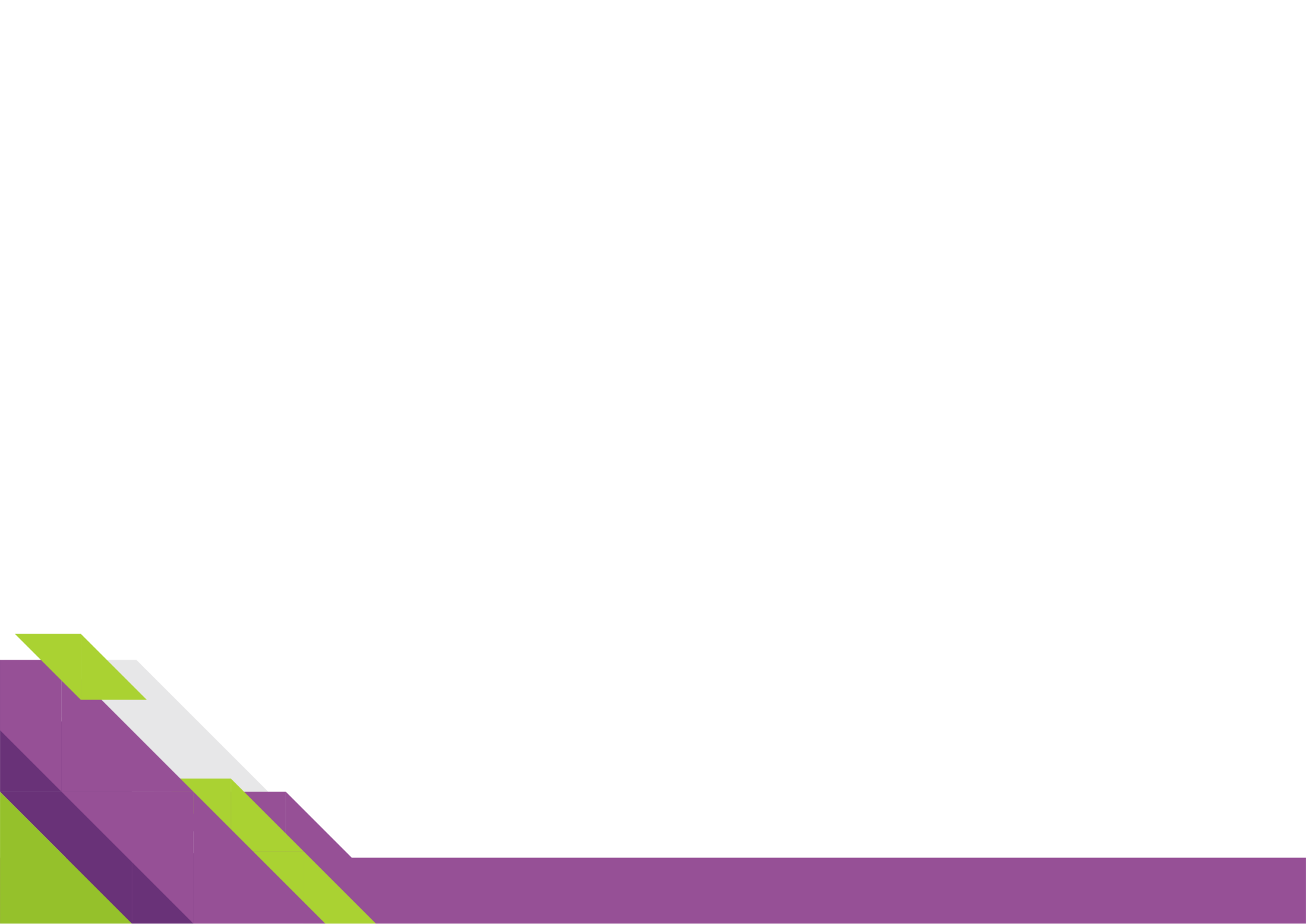 Система включает в том числе:
а) сведения о добровольцах (волонтерах), включающие информацию о количестве часов, затраченных на добровольческую (волонтерскую) деятельность, об их компетенциях и полученном опыте;
б) сведения об организаторах добровольческой (волонтерской) деятельности и добровольческих (волонтерских) организациях, включающие информацию о видах осуществляемой (организуемой) добровольческой (волонтерской) деятельности.

Система (в том числе во взаимодействии с иными информационными системами) обеспечивает:
а) формирование единой площадки по взаимодействию институтов добровольческой (волонтерской) деятельности;
б) создание унифицированной системы учета добровольческой (волонтерской) деятельности (личная электронная книжка волонтера);
в) мониторинг информации о мероприятиях в сфере добровольчества (волонтерства), проводимых организаторами добровольческой (волонтерской) деятельности;
г) мониторинг деятельности организаторов добровольческой (волонтерской) деятельности, привлекающих к своей работе добровольцев (волонтеров);
д) предоставление сведений о добровольческой (волонтерской) деятельности, включающих информацию о личной электронной книжке волонтера, количестве часов, затраченных на добровольческую (волонтерскую) деятельность, компетенциях добровольцев (волонтеров) и полученном ими опыте;
е) возможность поиска добровольцев (волонтеров) и их привлечения к деятельности общественных и государственных организаций, инициативных групп граждан, а также организаторов добровольческой (волонтерской) деятельности;
ж) анализ развития добровольческой (волонтерской) деятельности в субъектах Российской Федерации и формирование на его основе аналитической и статистической информации;
з) сбор и систематизацию информации о добровольческой (волонтерской) деятельности.
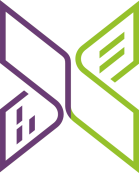 Распоряжение Минпросвещения России от  01.03.2019 г. № Р-24«Об утверждении методических рекомендаций по созданию и функционированию центров цифрового образования «IT-Куб»
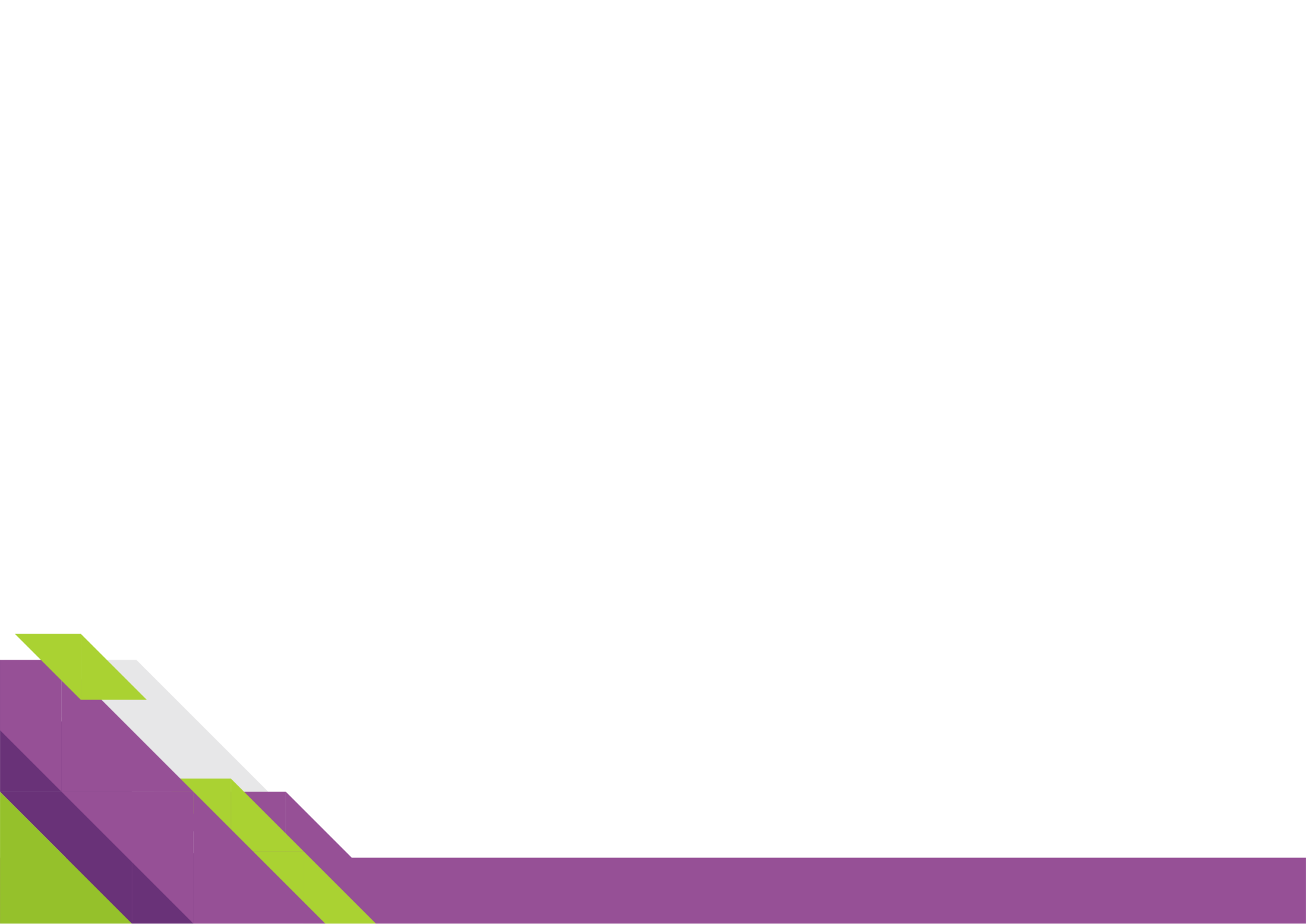 Имущественный комплекс детского центра может находиться в государственной, муниципальной или частной собственности.
Перечень обязательных функциональных зон центра цифрового образования детей                   «IT-куб»:
1. Кубы – лабораторные и образовательные пространства, соответствующие направлениям, реализуемым детским центром в соответствии с Перечнем направлений, утверждаемых Федеральным оператором.
2. Лекторий и/или коворкинг.
3. Шахматная гостиная и другие зоны для развития когнитивных функций детей.

4.4. Перечень рекомендуемых функциональных зон центра цифрового образования детей «IT-куб»:
1. Интерактивная научно-познавательная зона (интерактивный зал).
2. Медиатека.
3. Иные зоны, предусмотренные регламентирующими актами для помещений организаций, реализующих программы дополнительного образования детей.
4. Технические помещения (серверная).
Центр цифрового образования детей «IT-куб» – организация или ее структурное подразделение:
- осуществляющая обучение по дополнительным общеразвивающим программам, направленным на интеллектуальное развитие детей и подростков в сфере современных информационных и телекоммуникационных технологий;
- обладающая необходимым имущественным комплексом;
- имеющая подготовленный состав педагогических, инженерных и иных работников организации;
- реализующая комплекс отношений различного характера                    с ИТ-, промышленными, индустриальными и интеллектуальными партнерами;
- обеспечивающая непрерывное обновление и актуализацию содержания образовательной деятельности.
Имущественный комплекс центра цифрового образования детей «IT-куб» – средства обучения, в том числе высокотехнологичное, учебное, производственное                          и ИКТ-оборудование, программное обеспечение, мебель, учебная литература и другие ресурсы, необходимые для создания и функционирования детского центра.
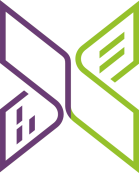 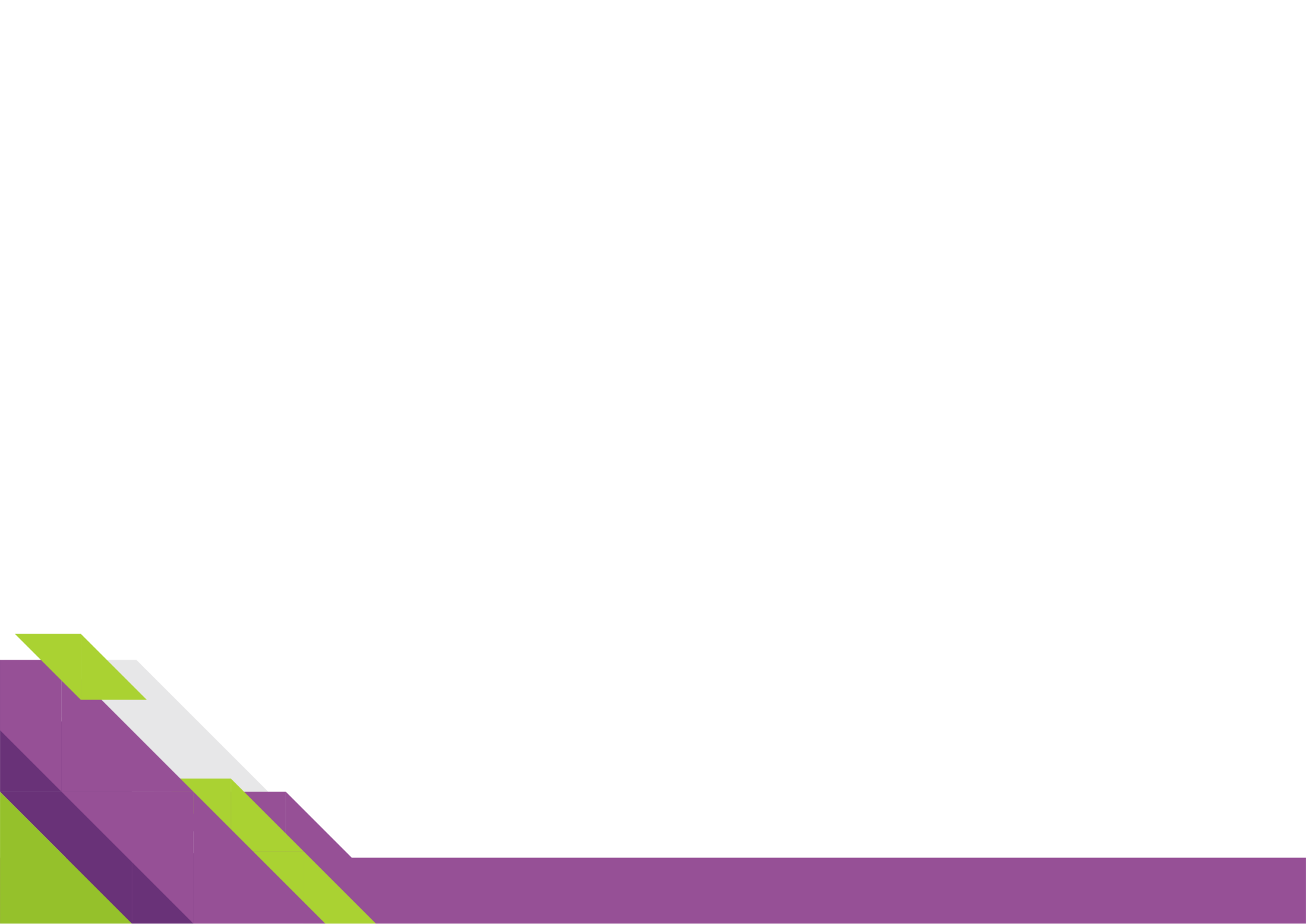 Приказ Минкультуры России от 08.02.2019 г. № 126«Об утверждении порядка доставки, хранения, учета обязательного экземпляра диссертации в электронной форме, мер защиты при доставке обязательного экземпляра  диссертации в электронной форме, порядка компьютерной обработки данных обязательного экземпляра диссертации в электронной форме в целях их классификации и систематизации, а также требований к формату доставляемого файла»
Орган научно-технической информации федерального органа исполнительной власти в сфере научной, научно-технической и инновационной деятельности, определяемый в соответствии с Федеральным законом «Об обязательном экземпляре документов» (далее – орган научно-технической информации) – по всем научным специальностям;
Российская государственная библиотека (далее – РГБ) – по всем научным специальностям;
Центральная научная медицинская библиотека Первого Московского государственного медицинского университета им. И. М. Сеченова (далее – ЦНМБ) – по медицине и фармацевтике.
Закон ХМАО – Югры от 28.10.2011 г.                          № 105-оз (ред. от 30.01.2017)
«О регулировании отдельных вопросов библиотечного дела и обязательного экземпляра документов Ханты-Мансийского автономного округа – Югры»

Неопубликованные документы – документы, содержащие результаты научно-исследовательской, опытно-конструкторской и технологической работы (диссертации, отчеты о научно-исследовательских, об опытно-конструкторских и о технологических работах, депонированные научные работы, алгоритмы и программы)
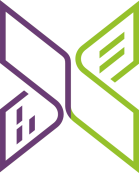 Постановление Правительства РФ от 08.06.2019 г. № 745«Об утверждении Правил размещения заявлений правообладателей опредоставлении любым лицам возможности безвозмездно использовать произведения науки, литературы, искусства либо объекты смежных прав на определенных правообладателем условиях и в течение указанного им срока»
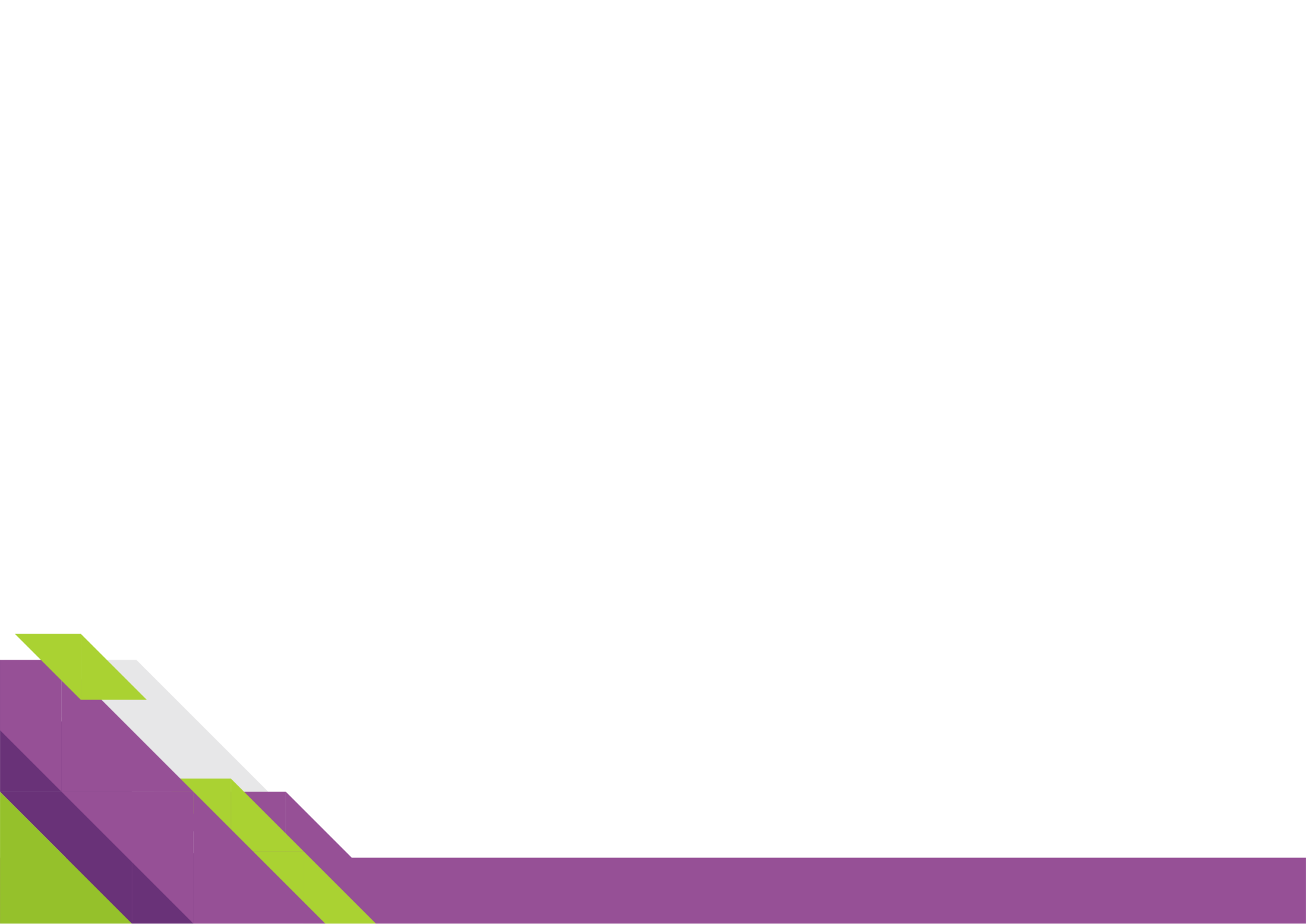 Если по истечении 60 календарных дней со дня опубликования извещения                    в уполномоченный орган не поступил судебный акт, из которого следует наличие судебного спора в отношении поступившего на рассмотрение уполномоченного органа заявления, такое извещение удаляется, а заявление             и прилагаемый к нему экземпляр объекта авторских или смежных прав в электронной форме либо сведения о постоянном уникальном адресе в сети «Интернет», по которому обеспечивается беспрепятственный ежедневный                 и круглосуточный доступ к такому экземпляру, размещаются на сайте уполномоченного органа.
Доступ к сведениям о размещенных заявлениях и объектах авторских и смежных прав осуществляется на безвозмездной основе как с помощью поисковой системы сайта уполномоченного органа, так и в форме открытых данных.
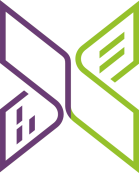 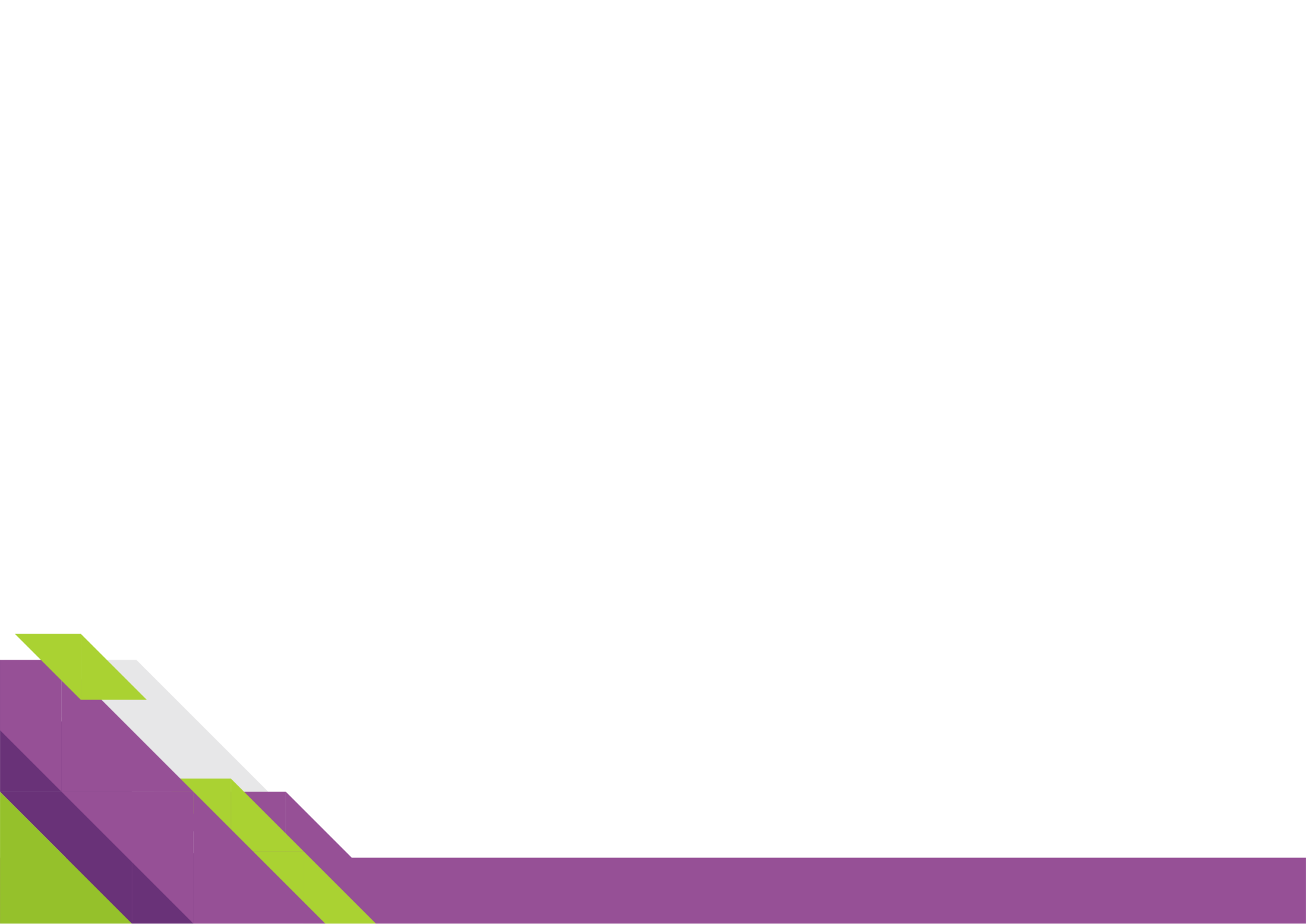 ПРАВИТЕЛЬСТВО
ХАНТЫ-МАНСИЙСКОГО АВТОНОМНОГО ОКРУГА – ЮГРЫ
РАСПОРЯЖЕНИЕ
от 29.11.2019 г. № 658-рп
«О корректировке Стратегии социально-экономического развития Ханты-Мансийского автономного округа – Югры 
до 2030 года»
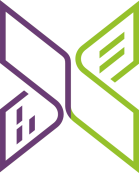 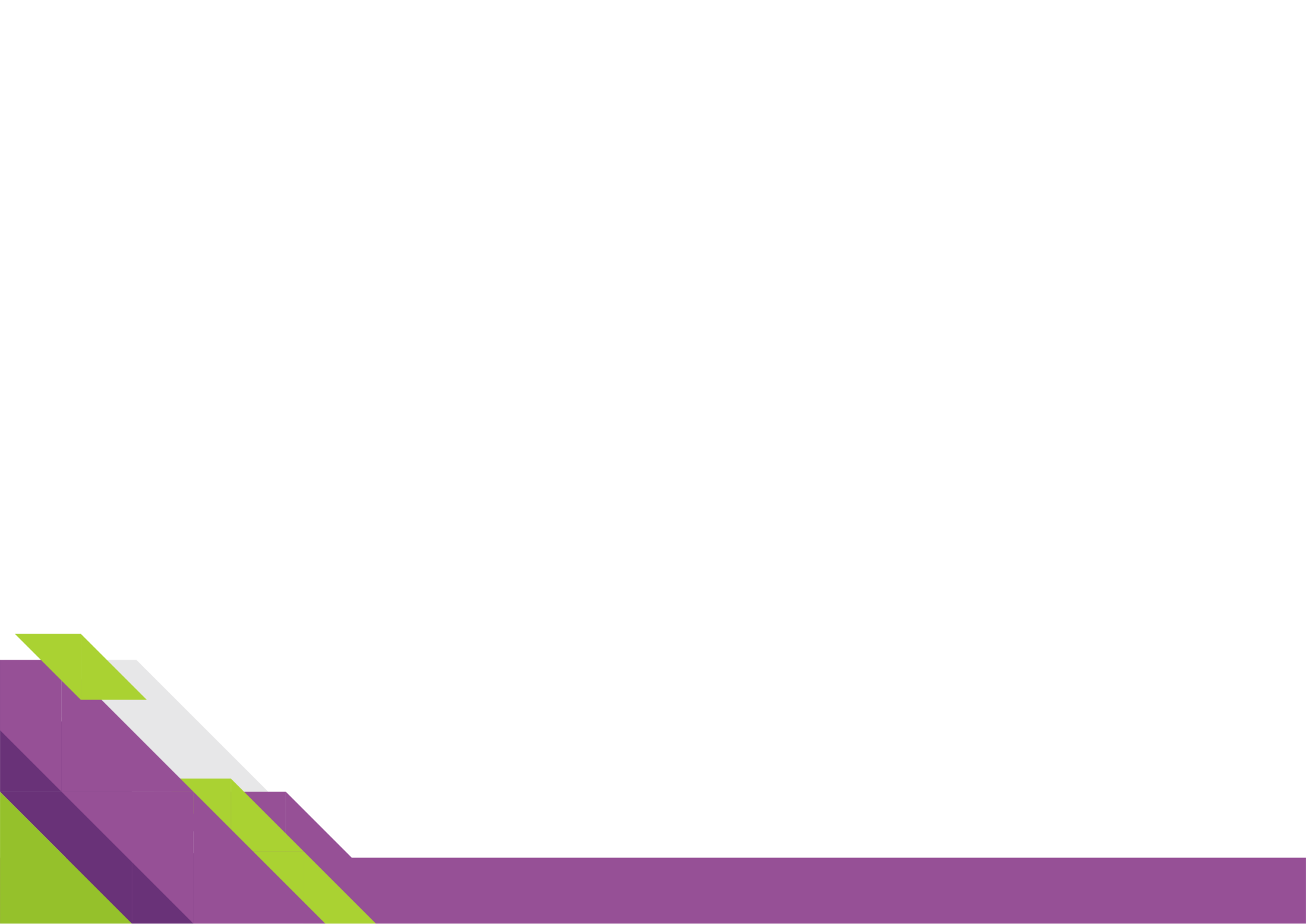 Спасибо за внимание!

Волженина Светлана Юрьевна,
заместитель директора по научно-методической деятельности Государственной библиотеки Югры
Телефон (3467) 33-33-21
E-mail: volzheninasu@okrlib.ru